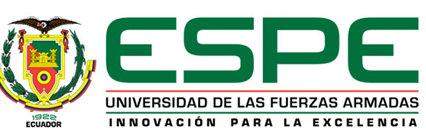 UNIVERSIDAD DE LAS FUERZAS ARMADAS - ESPE
EXPOSICIÓN DEL PROYECTO INVESTIGATIVO DE TITULACIÓN POR:
Andrés Marcelo Pozo Arturo
Iván Sebastián Valencia Pérez
TEMA:“DISEÑO Y CONSTRUCCIÓN DE UN AUTO TANQUE PARA ASFALTO DE 10000 GALONES CON SISTEMA DE RECIRCULACIÓN PARA INDUSTRIA ACERO DE LOS ANDES S.A.”
ANTESCEDENTES
Industria Acero de los Andes (IAA) es una empresa Ecuatoriana que ha estado presente en el desarrollo de la Industria Metalmecánica del país y Latinoamérica desde 1974.
Especializada en el diseño, fabricación y suministro de bienes de capital y proyectos de contenido metalmecánico para los sectores energético, industrial y de infraestructura.
En los últimos años la construcción de carreteras y caminos se ha vuelto un referente en las acciones del gobierno para mejorar la calidad de vida de los pueblos, para mejorar la movilización y para creas más y mejores vías de comercio.
A esto agregarle la diversidad de aplicaciones industriales del material asfáltico como materia prima.
Para la ejecución de este tipo de obras y fabricación de productos, la transportación de un material como el asfalto se vuelve un factor crucial, este al ser un material con una viscosidad alta a temperatura ambiente, se deben calentar para llegar a un punto de ablandamiento ideal y mantener el material en este punto el mayor tiempo posible, para que sea fluido y se pueda trabajar al momento de la descarga. Para esto dentro de la industria internacional se han venido utilizando sistemas móviles de transporte de asfalto que permiten el traslado de este material.
Se va a diseñar un auto tanque de asfalto con un sistema de recirculación que permita el mantener el asfalto con una consistencia adecuada, se comenzará definiendo los parámetros de diseño y posteriormente a eso se seleccionará las mejores opciones, finalmente se generarán los planos y demás entregables para facilitar la construcción del mismo y sus componentes tales accesorios, accesos, etc.
DEFINICIÓN DEL PROBLEMA
Actualmente los sistemas de almacenamiento de asfalto generan problemas, por el enfriamiento del mismo dentro de las tuberías donde el asfalto inevitablemente se enfría al estar fuera del sistema de calentamiento, generando zonas en las que la viscosidad aumenta, lo que genera un atascamiento inicial del tanque almacenador que tiene que ser solucionado por una fuente externa de calor que permita que el asfalto atascado se caliente y pueda ser descargado.
En la actualidad Industria Acero de los Andes no fabrica este tipo de auto tanques para el almacenamiento y transporte de líquidos inflamables como el asfalto.
JUSTIFICACIÓN
Industria Acero de los Andes busca generar una nueva línea de producción en serie de productos metalmecánicos con la fabricación de auto tanques para el transporte de asfalto.
OBJETIVO GENERAL
Realizar el diseño y construcción de un Auto Tanque para Asfalto de 10000 galones con Sistema de Recirculación para Industria Acero de los Andes S.A.
OBJETIVOS ESPECÍFICOS
Definir los parámetros de diseño para un auto tanque de asfalto
Desarrollar el diseño estructural y mecánico del auto tanque de asfalto
Cumplir con la norma de construcción de auto-tanques para transporte de líquidos inflamables NFPA 385.
ALCANCE
A fin de cumplir con el objetivo planteado en el presente proyecto las personas encargadas del mismo entregarán a la empresa Industria Acero de los Andes los siguientes ítems:
Auto tanque de asfalto de 10000 galones con sistema de recirculación.
Soporte estructural del tanque de almacenamiento.
Planos mecánicos de detalle (Empresa).
Planos generales de componentes
Manual de operación.
AUTO TANQUE
Un auto tanque es un depósito especial dedicado al transporte de líquidos,  normalmente tienen una sección cilíndrico o elipsoidal, con casquetes o fondos abombados en sus extremos, provisto de válvulas, conducciones y dispositivos de carga y descarga.
Los productos se transportan en estado líquido ya que los fluidos tienen un menor volumen en estado líquido que en gaseoso, pudiendo transportar una mayor cantidad de este.
Los productos que más se transportan son: agua, gasolina, queroseno, GLP, entre otros productos químicos.
NORMAS DE DISEÑO Y SEGURIDAD INDUSTRIAL PARA TANQUES DE ALMACENAMIENTO
Con el objeto de poder determinar todos los factores que influyen dentro de un diseño seguro y confiable, se analizarán los distintos códigos y normativas nacionales e internacionales para la construcción de auto tanques destinados a la transportación de asfalto.
Los códigos y normas de diseño a utilizar para la construcción del auto tanque son las siguientes:
Norma NFPA 385: Standard for Tank Vehicles of Flammable and Combustible Liquids
Estándar para auto tanques de líquidos inflamables y combustibles, desarrollado por el Comité Técnico sobre Transporte de Líquidos Inflamables y la Asociación Nacional de Protección contra incendios de los Estados Unidos de América (NFPA).
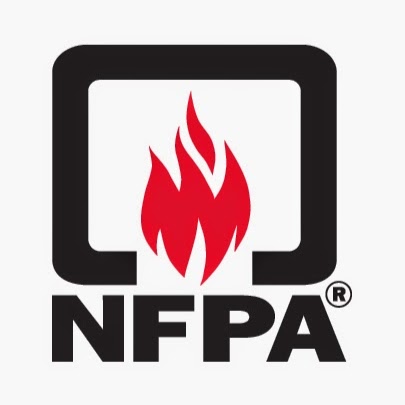 ALCANCE
Esta norma se aplicará a los vehículos cisterna utilizados para el transporte de asfalto o líquidos inflamables y combustibles.
Proporcionará los requisitos mínimos para el diseño y la construcción de los tanques del camión de carga y de sus accesorios y dispondrá asuntos referentes a los vehículos tanque.
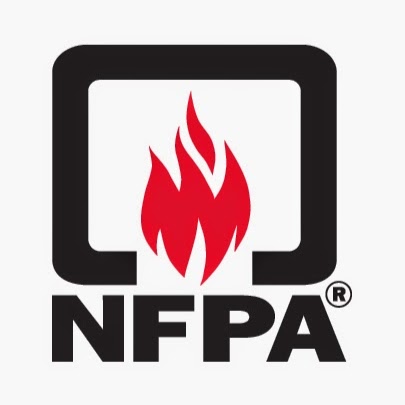 GENERALIDADES
El diseño estructural del auto tanque considerará el peso del cargamento, las características del camino y el frenado. 
Los espesores del metal especificados por esta norma serán los espesores mínimos exigidos por la estructura del tanque mismo.
Compatibilidad en características químicas entre el material utilizado en la construcción y el liquido inflamable a transportar.
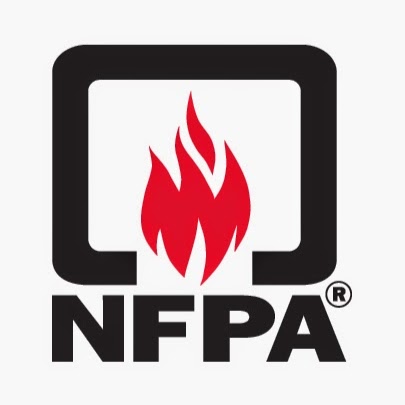 CONCIDERACIONES RELEVANTES
Material y Espesor
Todo el material de construcción de las partes de un tanque de carga no requiere cumplir con ASME Boiler and Pressure Vessel.
Espesor mínimo del cuerpo en Calibre (Acero) y Milecimas de pulgada (Aluminio)
Propiedades de Acero
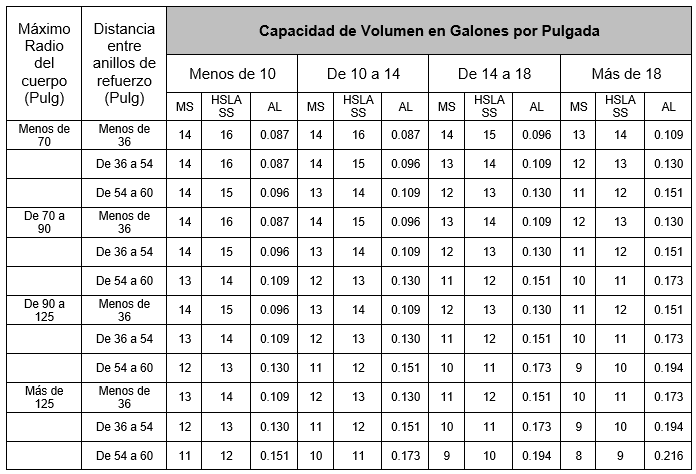 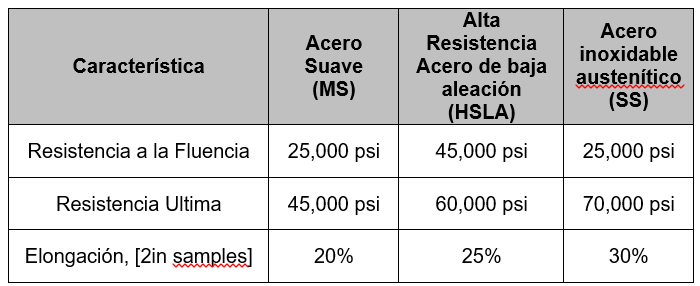 Espesor mínimo de cabezas, mamparas, espejos en Calibre (Acero) y Milecimas de pulgada (Aluminio).
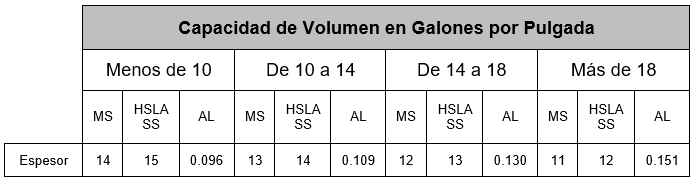 CONCIDERACIONES RELEVANTES
Integridad Estructural
Los tanques de carga contarán con elementos estructurales adicionales cuanto sea necesario para prevenir esfuerzos de tensión que resulten en exceso a aquellos permitidos 
Juntas Soldadas
Todos las juntas soldadas de acero suave (MS), acero poco aleado de alta resistencia (HSLA), y acero inoxidable austenítico (SS) serán hechos de acuerdo con la buena práctica reconocida y la eficacia de cualquier junta no serán menores 85% de las características mecánicas del metal.
Soportes y Anclaje
Los tanques serán fijados y asegurados de tal forma que se eliminen cualquier movimiento del tanque mismo ante una parada y/o arranque brusco o un giro del mismo.
CONCIDERACIONES RELEVANTES
Refuerzos Circunferenciales
Los tanques con espesores en cuerpo menores de 3/8 pulg. (9.3 milímetros), deberán contar con un refuerzo circunferencial con bafles y/o refuerzos de anillo. 
Los refuerzos circunferenciales tendrán una separación no mayor a 60 pulg. (1524 milímetros). Además, dichos refuerzos serán situados a 1 pulg. (25.4 milímetros) de los puntos de discontinuidad en la alineación longitudinal de la plancha del cuerpo.
Los bafles o los anillos de refuerzo, serán circunferencialmente soldados al cuerpo del tanque. La soldadura será no menor al 50% de la circunferencia total del recipiente, y el espacio máximo no soldado de la junta no excederá 40 veces el grosor del cuerpo.
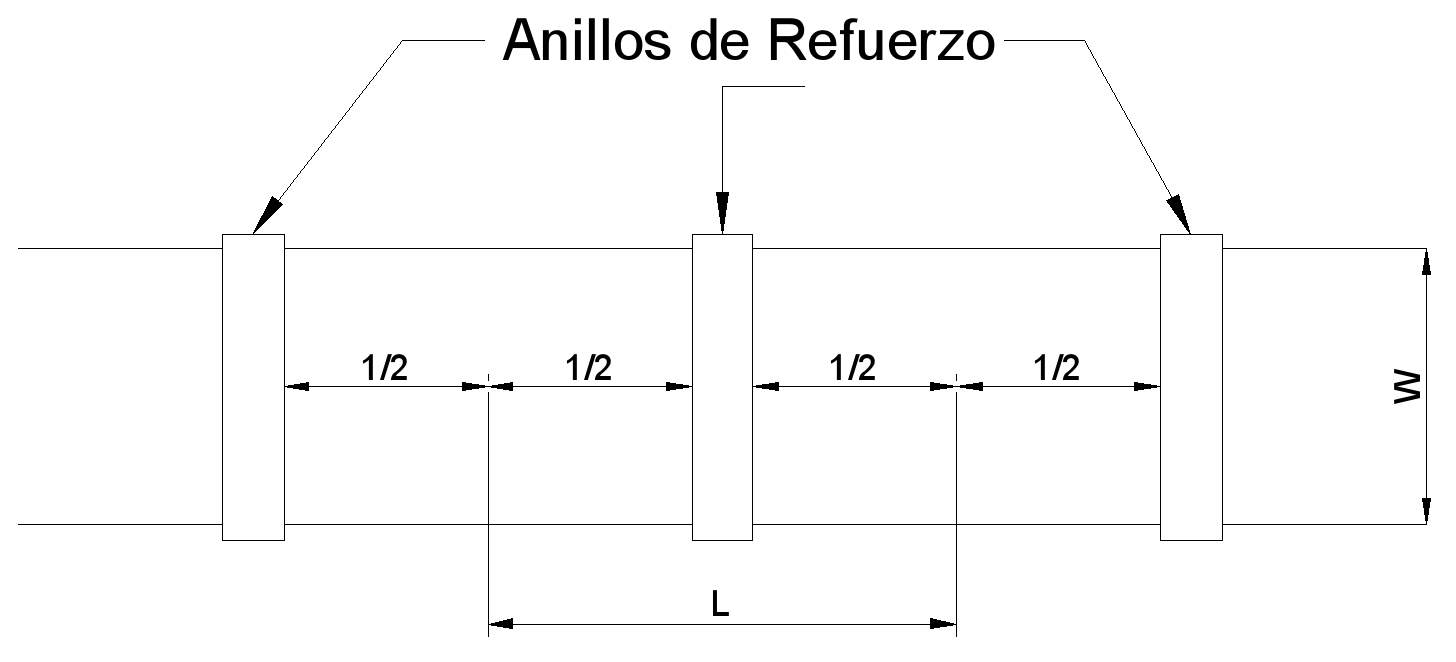 CONCIDERACIONES RELEVANTES
Aberturas de Llenado y Entradas de Hombre
Cada tanque de almacenamiento contará con una “entrada de hombre” de abertura libre de por lo menos 15 pulg. (381 milímetros) de diámetro.
Respiraderos para Tanques de Carga de Asfalto
Cada tanque de carga usado para asfalto contará con un respiradero que tenga abertura efectiva por lo menos de 2” de diámetro interior (50 milímetros).
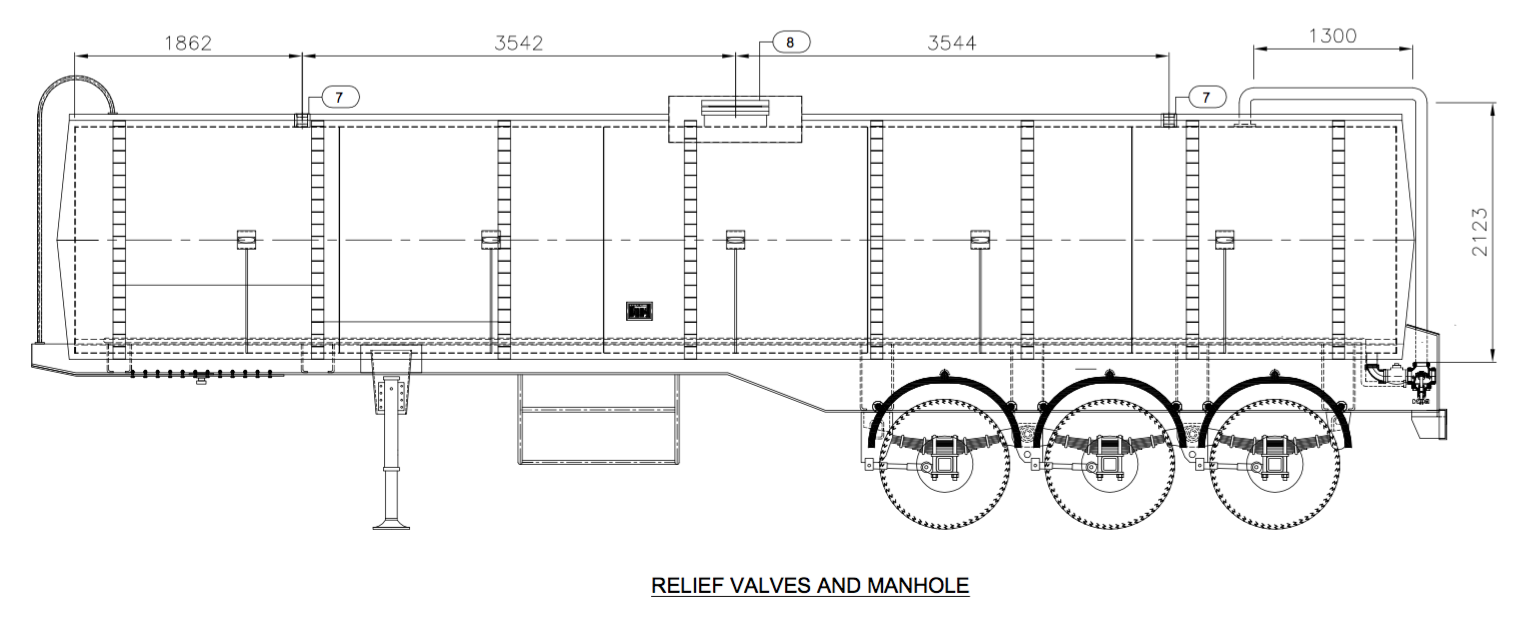 CONCIDERACIONES RELEVANTES
Hornilla y Tubos de Calentamiento en Auto-Tanques para Asfalto
El fondo de los tubos internos de la hornilla será situado tan bajo en el tanque tanto como se lo permita el diseño. 
Debe contarse con las instrucciones para la operación adecuada del equipo de la hornilla y del bombeo. Estas instrucciones deberán encontrarse en el vehículo permanentemente.
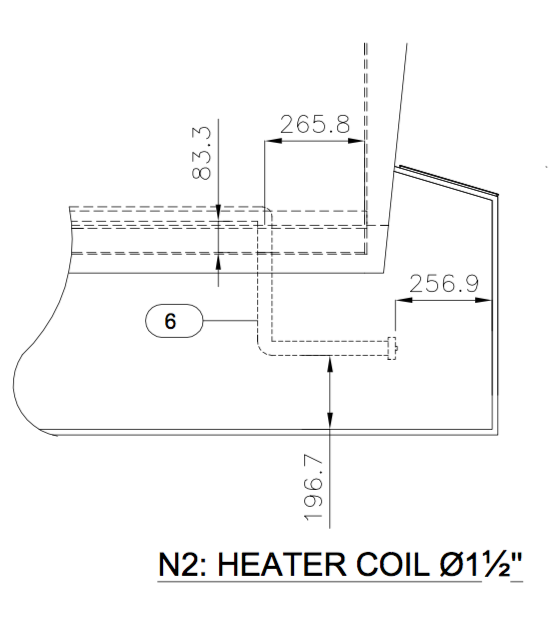 Norma NTE INEN 2266: Transporte, Almacenamiento y Manejo de materiales peligrosos. Requisitos
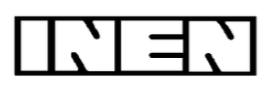 Norma Técnica Ecuatoriana que establece los requisitos que se deben cumplir para el transporte, almacenamiento y manejo de materiales peligrosos.
ALCANCE
Esta norma se aplica a las actividades de producción, comercialización, transporte, almacenamiento y manejo de materiales peligrosos dentro del Ecuador.
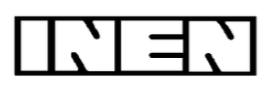 CONCIDERACIONES RELEVANTES
Clasificación de los materiales
Clase 1: Explosivos
Clase 2: Gases
Clase 3: Líquidos Inflamables
Clase 4: Sólidos Inflamables
Clase 5: Sustancias Comburentes y Peróxidos Orgánicos
Clase 6: Sustancias Tóxicas y Sustancias Infecciosas
Clase 7: Material Radioactivo
Clase 8: Sustancias Corrosivas
Clase 9 : Sustancias y Objetos Peligrosos Varios
CONCIDERACIONES RELEVANTES
Etiquetado y Rotulado
Clase 3: Líquidos Inflamables
Son los líquidos, mezclas de líquidos o líquidos que contienen sustancias sólidas en solución o suspensión que desprenden vapores inflamables a una temperatura no superior a 60 ºC .
Los líquidos combustibles se los clasifica según el grado de peligro de la sustancia a transportar: Grado 1: Alto Peligro, Grado 2: Medio Peligro, Grado 3: Bajo Peligro.
Al asfalto, se los clasifica dentro de la Clase 3.
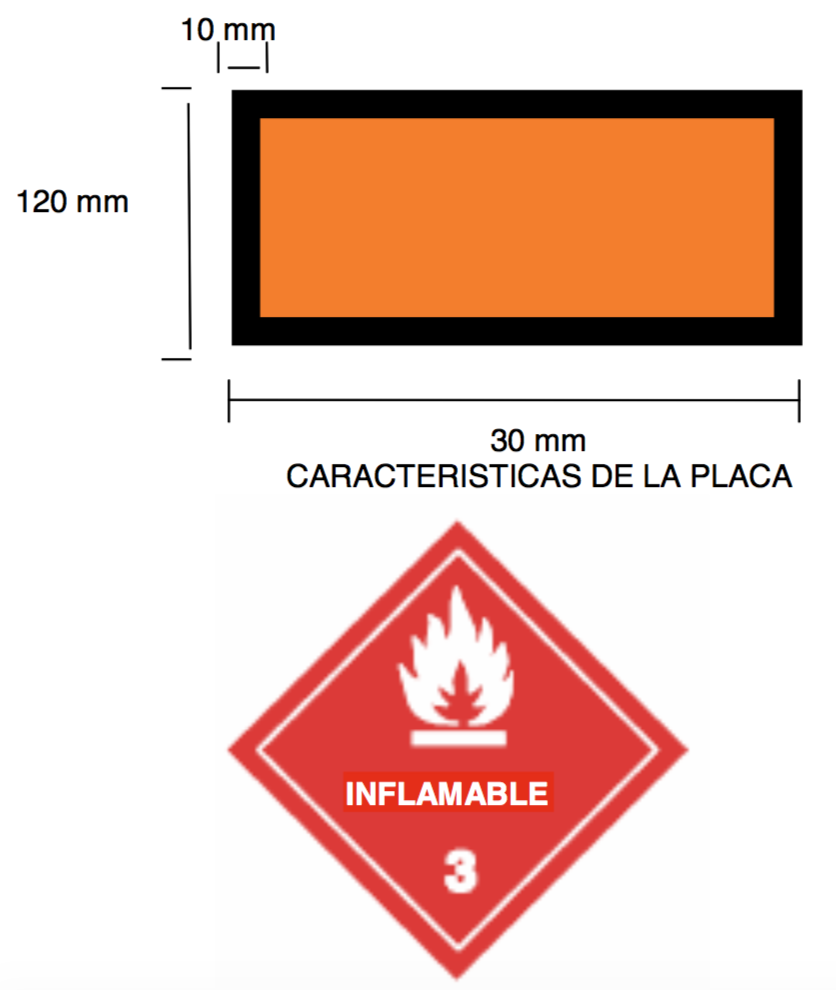 CONCIDERACIONES RELEVANTES
Etiquetado y Rotulado
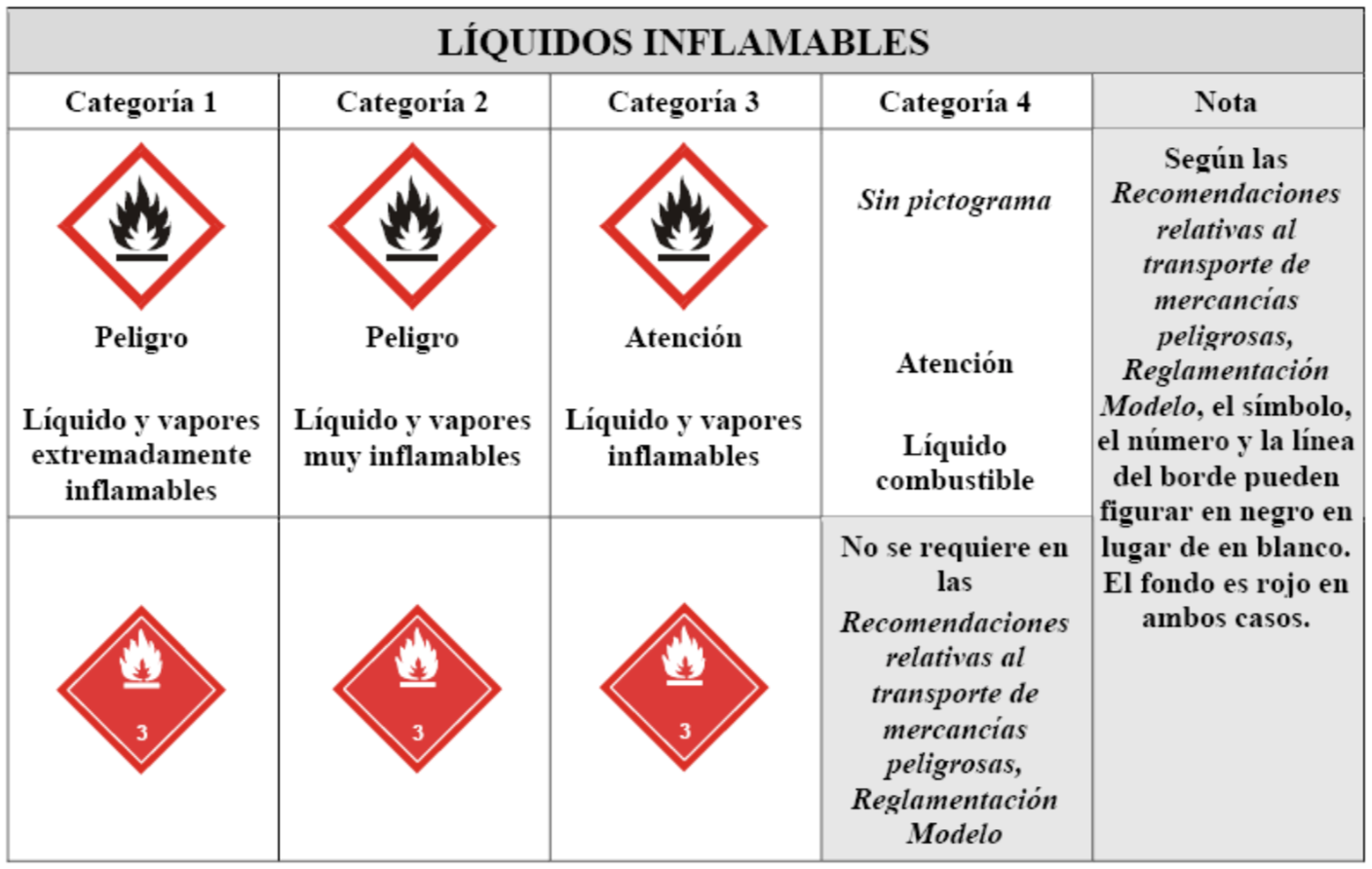 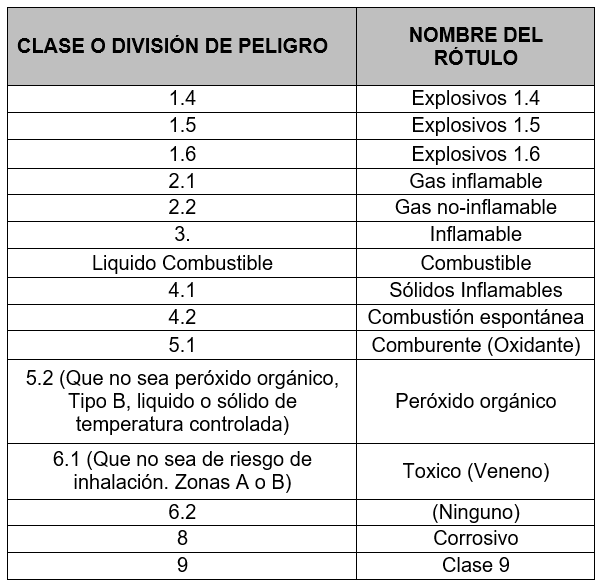 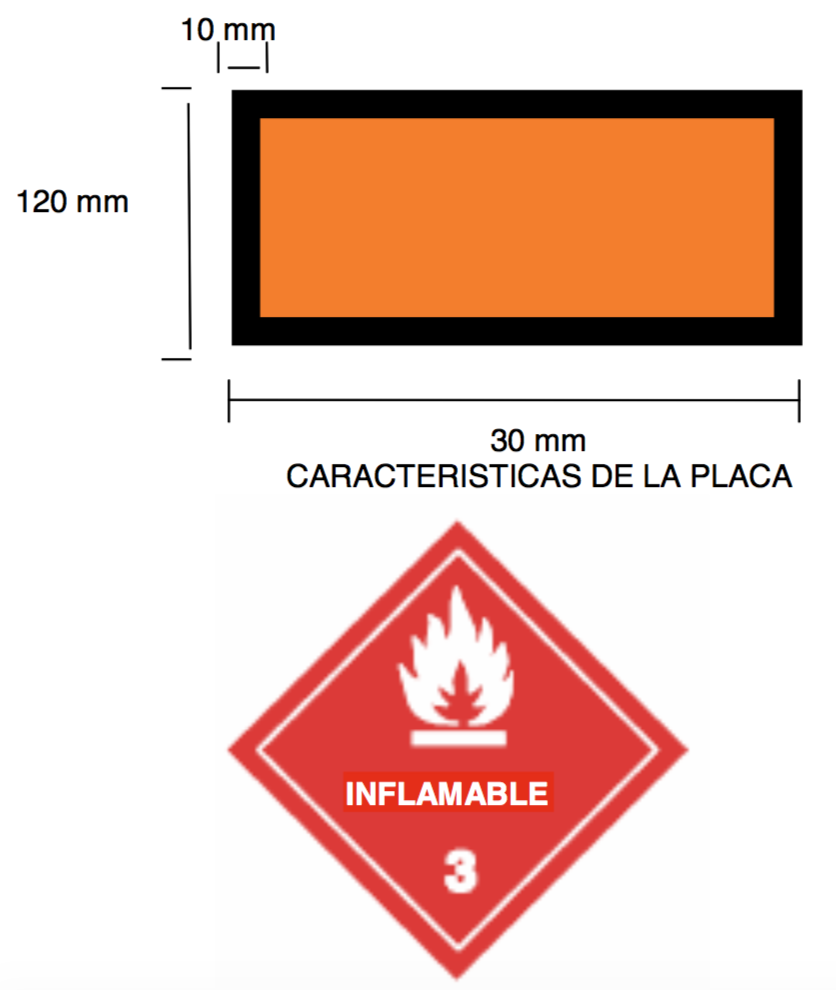 CONCIDERACIONES RELEVANTES
Etiquetado y Rotulado
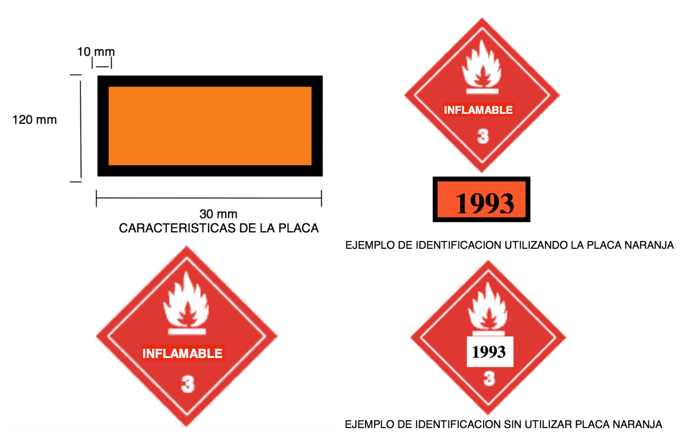 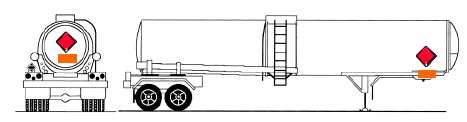 CONCIDERACIONES RELEVANTES
Etiquetado y Rotulado
El Código NFPA 704 establece un sistema de identificación de riesgos para que en un eventual incendio o emergencia, las personas afectadas puedan reconocer los riesgos de los materiales.
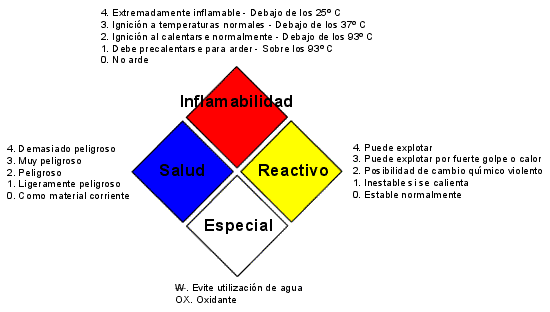 CONCIDERACIONES RELEVANTES
Etiquetado y Rotulado
Para el transporte de asfalto los grados de peligrosidad son los siguientes:



Adicionalmente debe llevar la inscripción “PELIGRO INFLAMABLE”
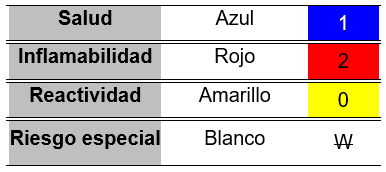 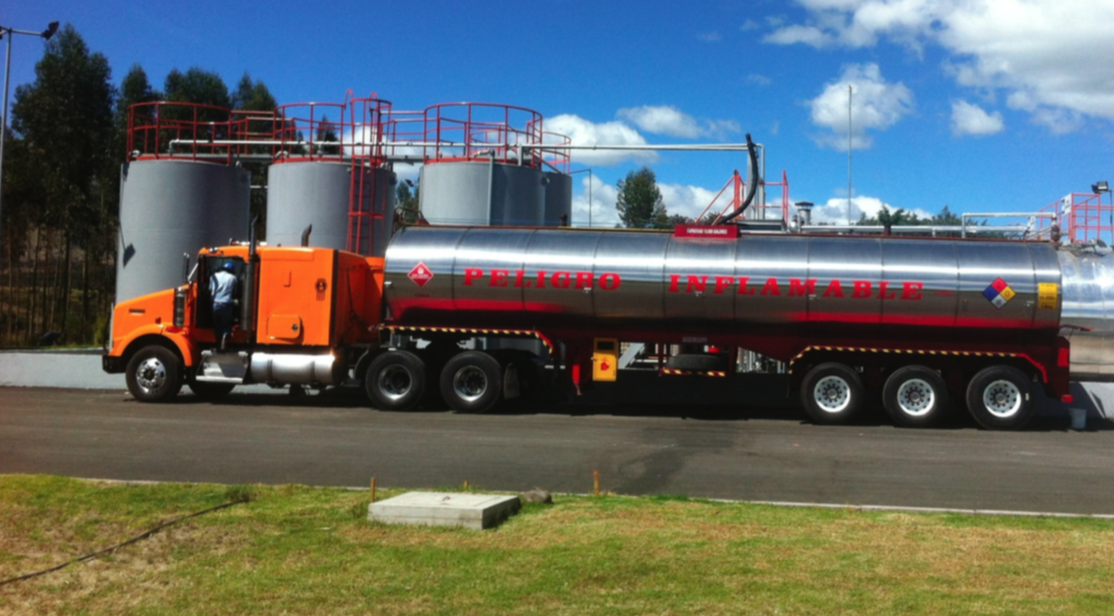 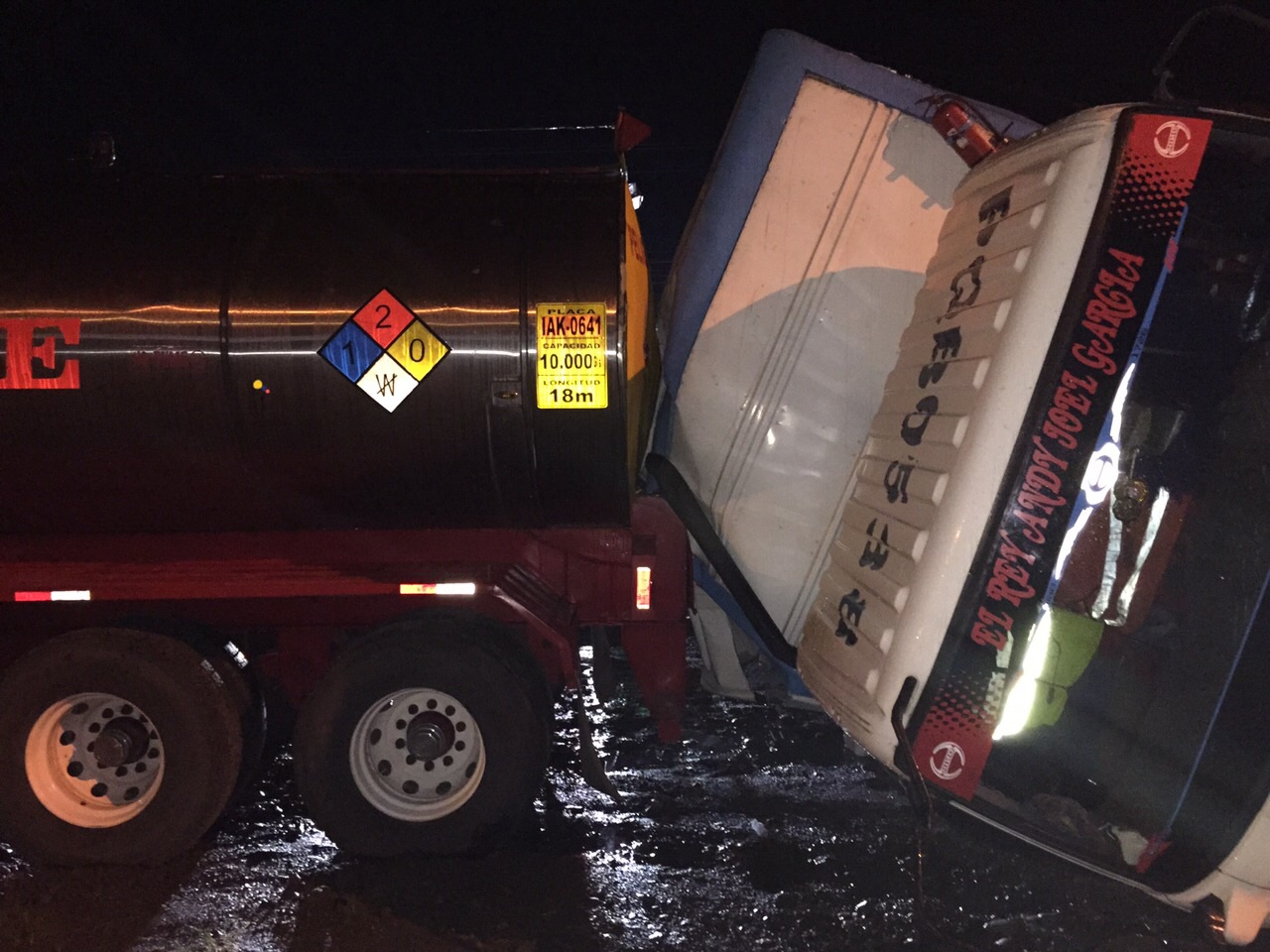 Normativas de la Agencia de Regulación y Control Hidrocarburífero - ARCH
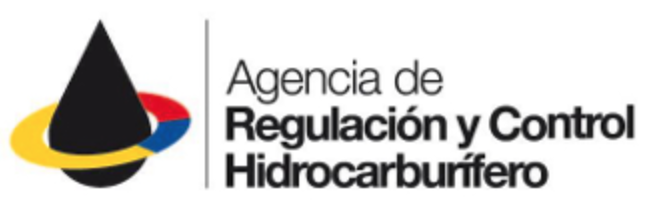 La Agencia de Regulación y control Hidrocarburífero regula y controla las operaciones y actividades relacionadas con el aprovechamiento de los recursos hidrocarburíferos.
CONCIDERACIONES RELEVANTES
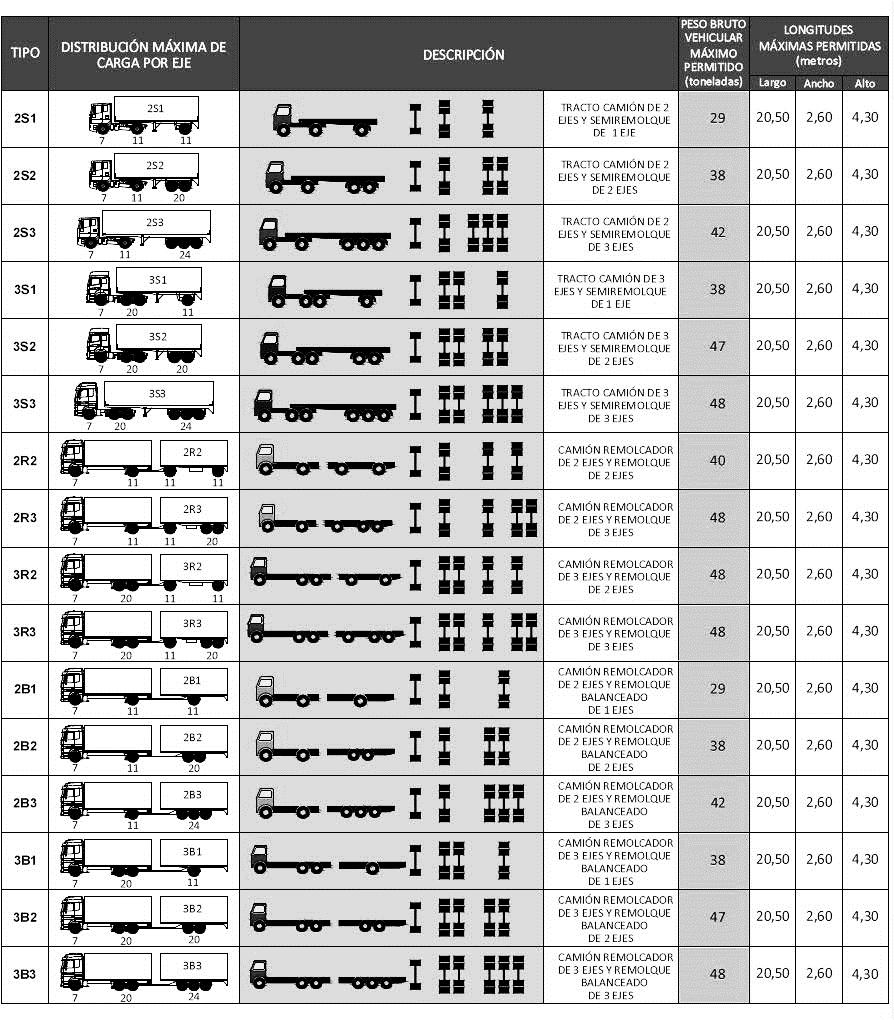 Las unidades de carga, remolques y semirremolques que realizan operaciones de transporte de carga nacional o internacional dentro del territorio nacional; deberán someterse a las dimensiones y pesos máximos permitidos normados en la siguiente tabla nacional de pesos y dimensiones.
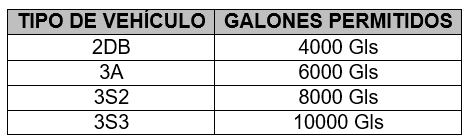 CONCIDERACIONES RELEVANTES
Dispositivos de Seguridad
Arrestallamas, Plataforma Superior, Escalera de Acceso, Línea de Vida, Iluminación longitudinal.
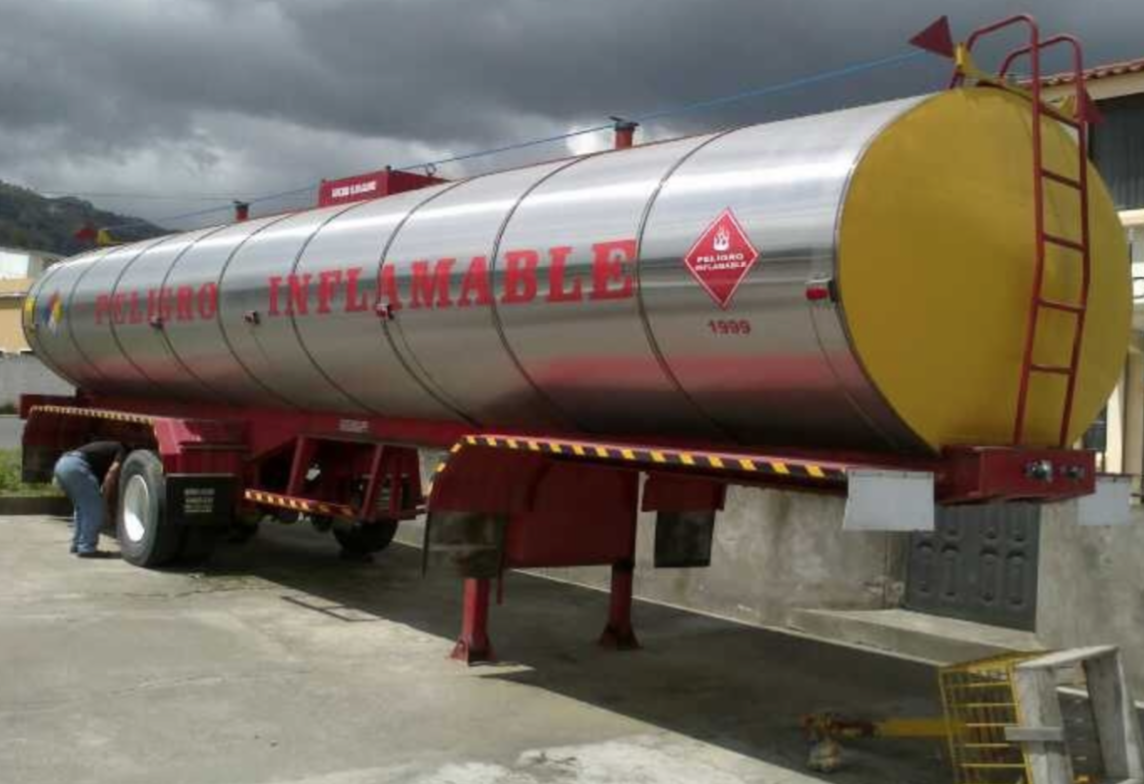 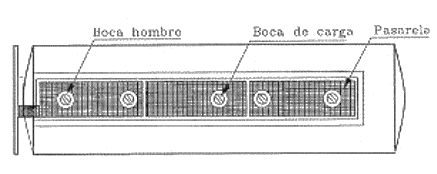 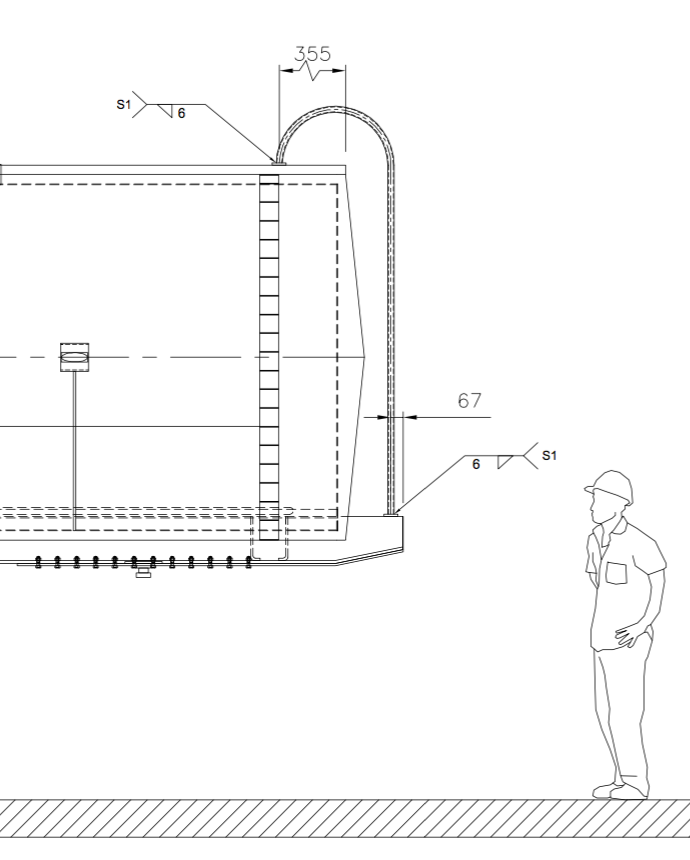 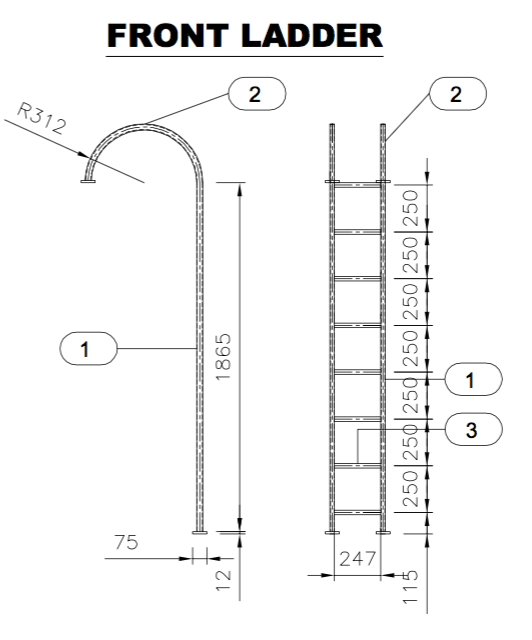 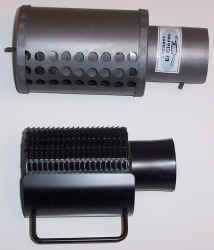 AISLAMIENTO TÉRMICO PARA AUTOTANQUES
Los tanques para almacenamiento de asfalto requieren de un aislamiento térmico que evite la pérdida de calor de este material debido a que, este al enfriarse se vuelve altamente viscoso e inmanejable.
La gran mayoría de auto tanques construidos en el país y el mundo utilizan lana de vidrio como aislante ya que este provee una buena relación precio-prestaciones.
Las principales prestaciones de este material son:
Baja conductividad térmica
Incombustibilidad
No capta humedad
Reciclable
CALENTAMIENTO DE ASFALTO
En el proceso de carga y descarga de asfalto es necesario que mantenga una temperatura adecuada para que puede fluir fácilmente y lograr un vaciado rápido con la mayor homogeneidad posible.








El sistema de calentamiento se compone de serpentines dentro del tanque, que transfieren calor al asfalto mediante aceite térmico que es bombeado por los serpentines a una temperatura promedio de 210 ºC.
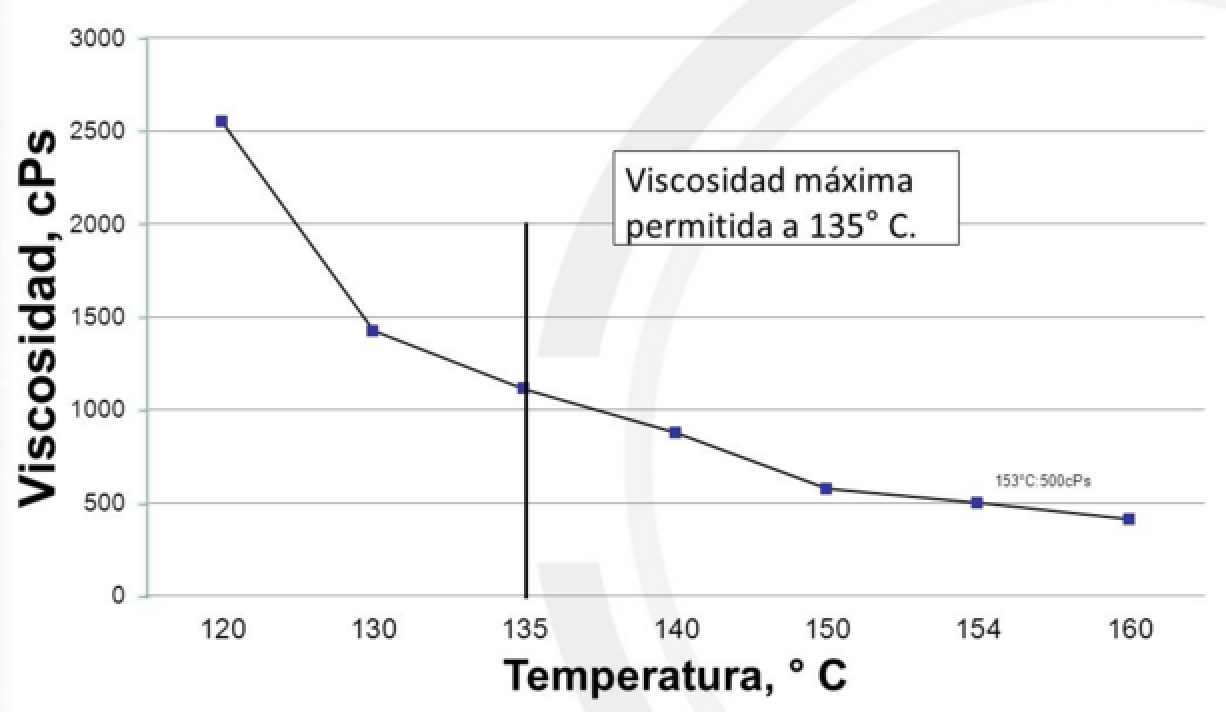 Fluido de Calentamiento: El aceite térmico es un fluido de transferencia de calor formulado para satisfacer los requisitos de los sistemas circulantes calientes que operan a temperaturas de hasta 360 °C
Selección de aceite térmico: La selección del fluido térmico para transferir calorías o frigorías a un proceso depende básicamente de las condiciones de temperatura y de presión a las que esté sometido el fluido
Ventajas:
Altas temperaturas (250 a 350°C) con presiones bajas.
Elimina el tratamiento de agua
Elimina el mantenimiento a trampas de vapor
Elimina la línea de condensados (corrosión)
Desventajas:
Una capacidad de calor muy alta en movimiento, que requiere de bombas recirculadoras y válvulas especiales, así como un alto grado de aislamiento térmico.
Degradación con el tiempo del aceite térmico.  No deben existir por ningún motivo fugas de aceite térmico. Peligro de fuego, contaminación y envenenamiento.  Costo alto del aceite térmico.
Control excesivo necesario del aceite térmico (degradación).
SISTEMA DE RECIRCULACIÓN DE ASFALTO
El sistema de recirculación tiene como objetivo lograr una homogeneización de consistencia del asfalto almacenado en el auto tanque y evitar un precalentamiento de la válvula de descarga. 
Durante el transporte de asfalto se generan natas en la superficie del mismo, debido al asentamiento y enfriamiento al ser almacenada por un periodo de tiempo. Este fenómeno es reversible y se soluciona recirculando la mezcla antes de realizar la descarga.
Acciones necesarias para la obtención de una buena mezcla asfáltica






La recirculación se la utiliza durante el transporte de asfalto y consiste en una tubería que inicia desde un punto inferior del auto tanque hasta la parte superior, con la ayuda de una bomba para asfalto que a su ver puede ser usada para el proceso de descarga. De esta manera se logra eliminar los asentamientos de asfalto y entregar una mezcla homogénea en la descarga.
DESARROLLO Y ANÁLISIS DE DIAGRAMAS FUNCIONALES
Análisis Funcional Nivel 0





Análisis Funcional Nivel 1
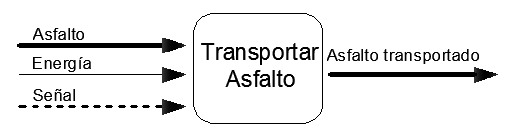 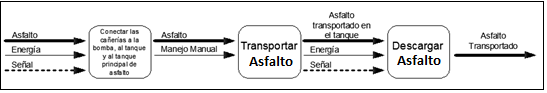 Análisis Funcional Nivel 2
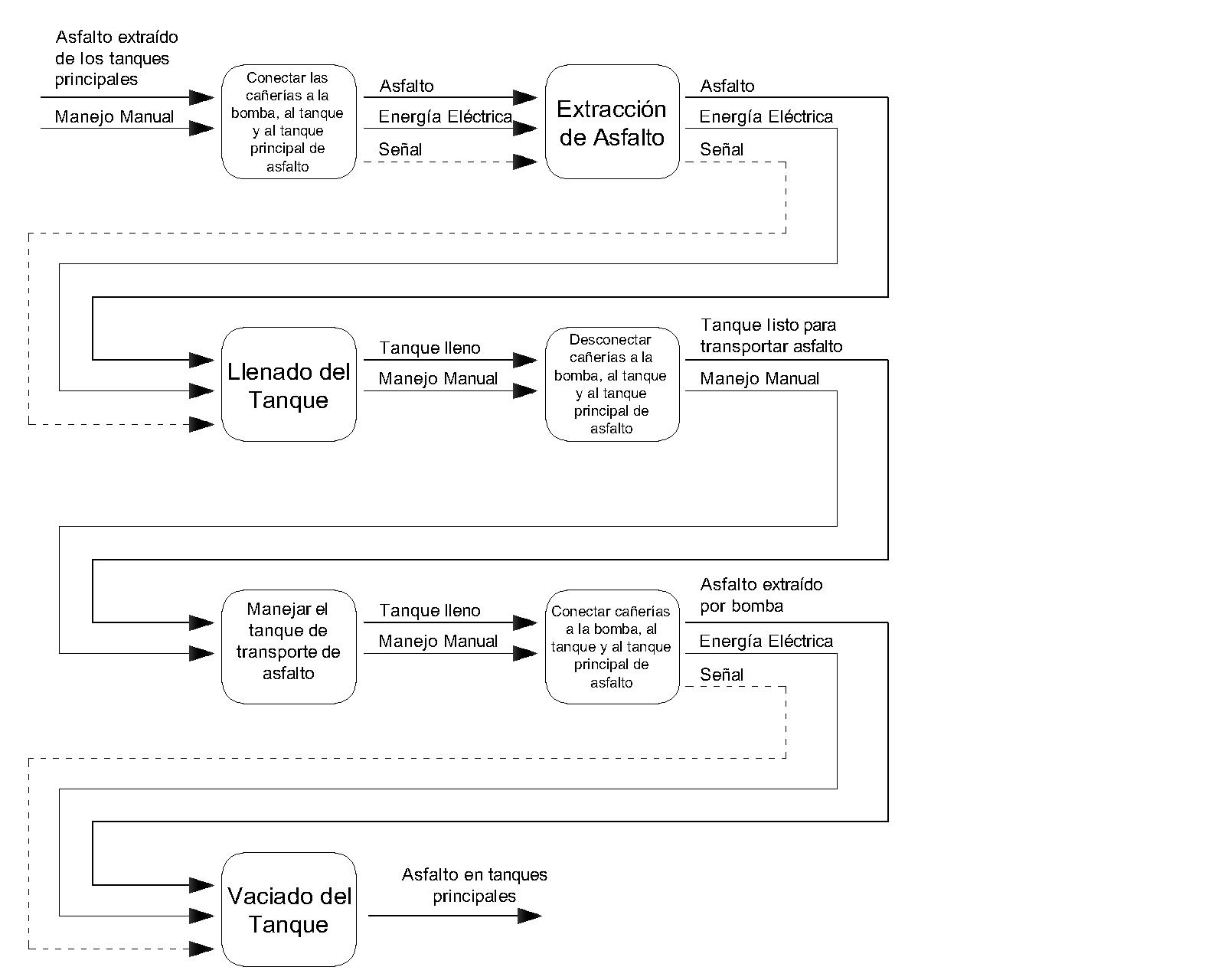 Definición de Módulos
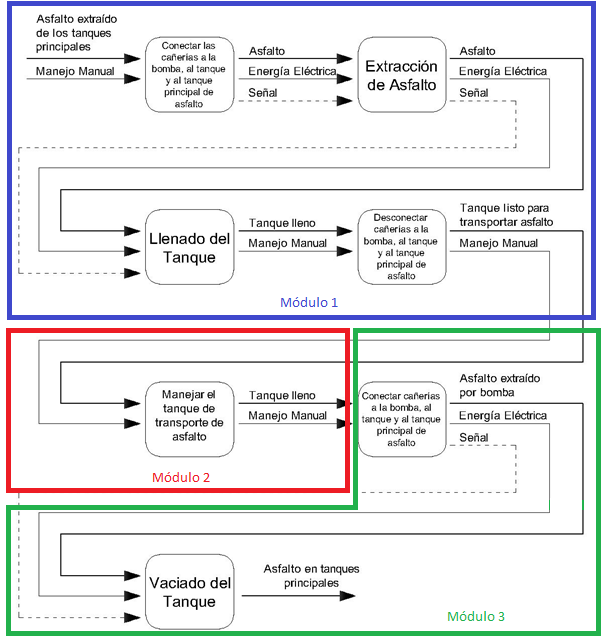 SELECCIÓN DE ALTERNATIVAS: SECCIÓN
SELECCIÓN DE ALTERNATIVAS: CABEZAS
SELECCIÓN DE ALTERNATIVAS: AISLAMIENTO TÉRMICO
CASA DE LA CALIDAD
DISEÑO MECÁNICO DEL AUTO TANQUE
GENERALIDADES Y DEFINICIONES PREVIAS
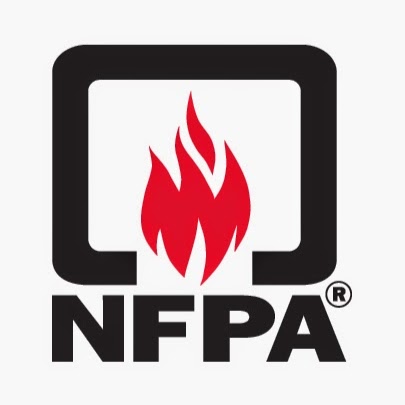 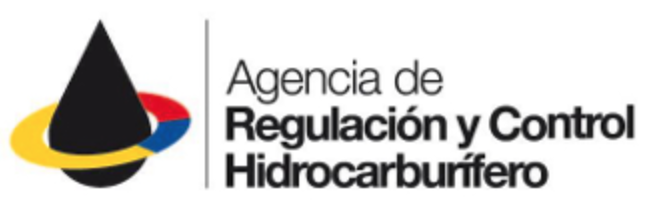 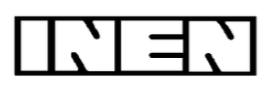 MATERIAL A TRANSPORTAR
ASFALTO COMERCIAL AC-20
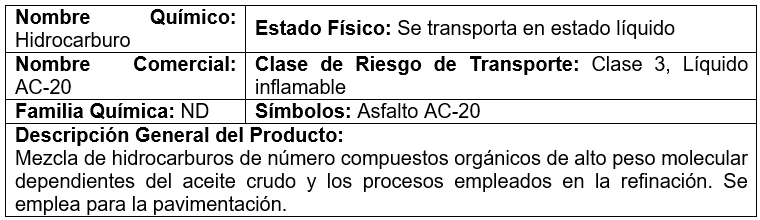 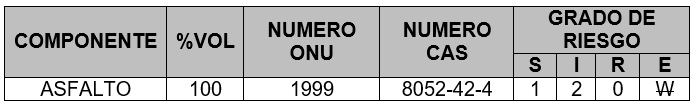 MATERIALES PARA CONSTRUCCIÓN
MATERIAL PARA CONSTRUCCIÓN DEL TANQUE
ACERO ASTM-A36
DIMENSIONES GENERALES DEL AUTO TANQUE
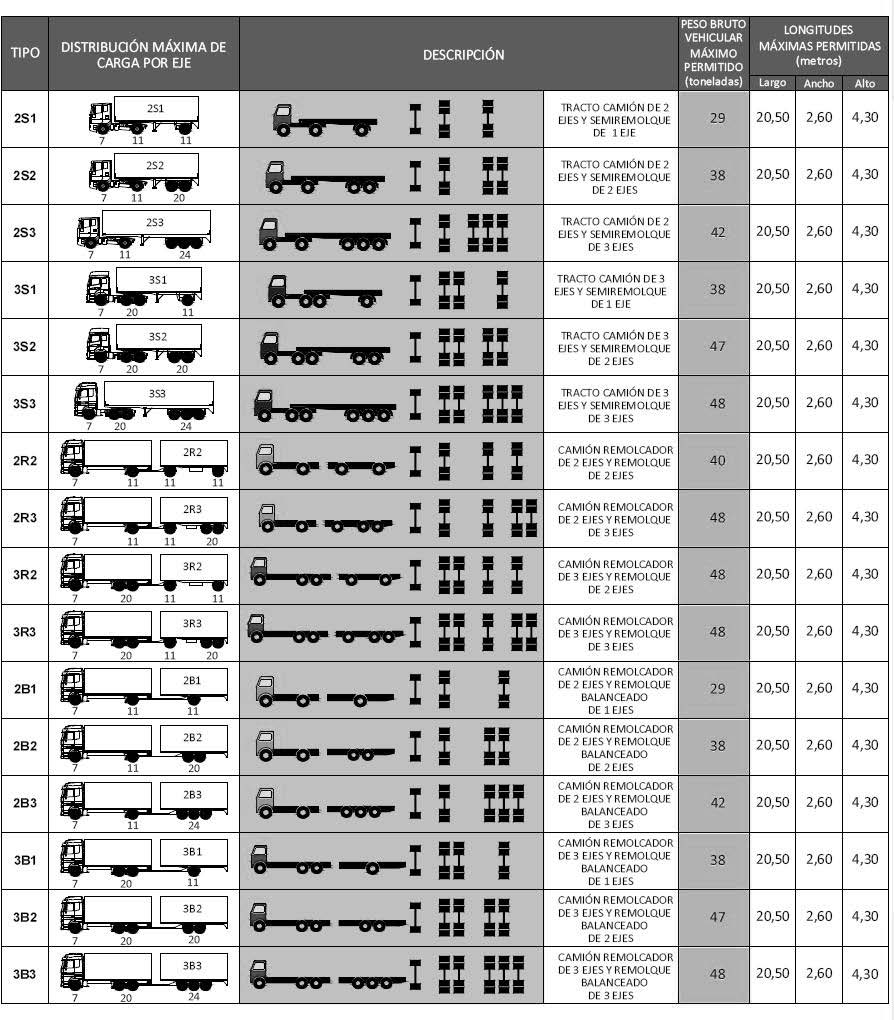 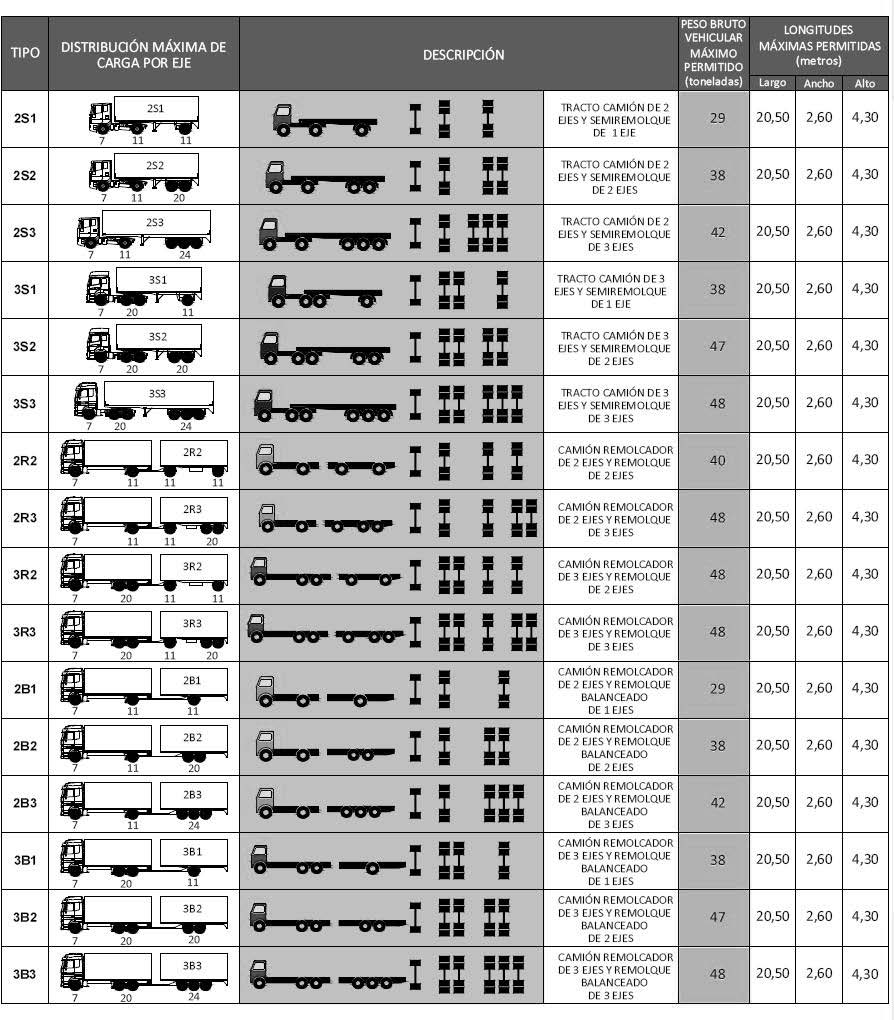 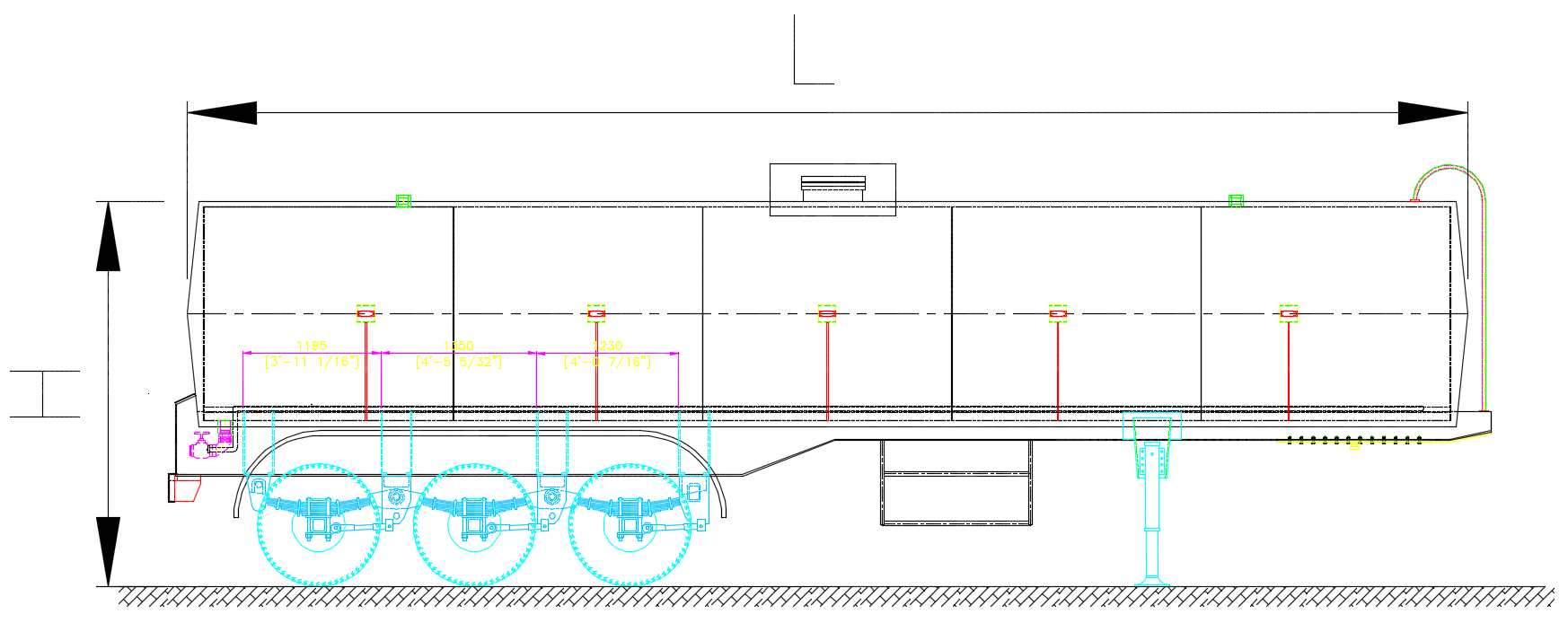 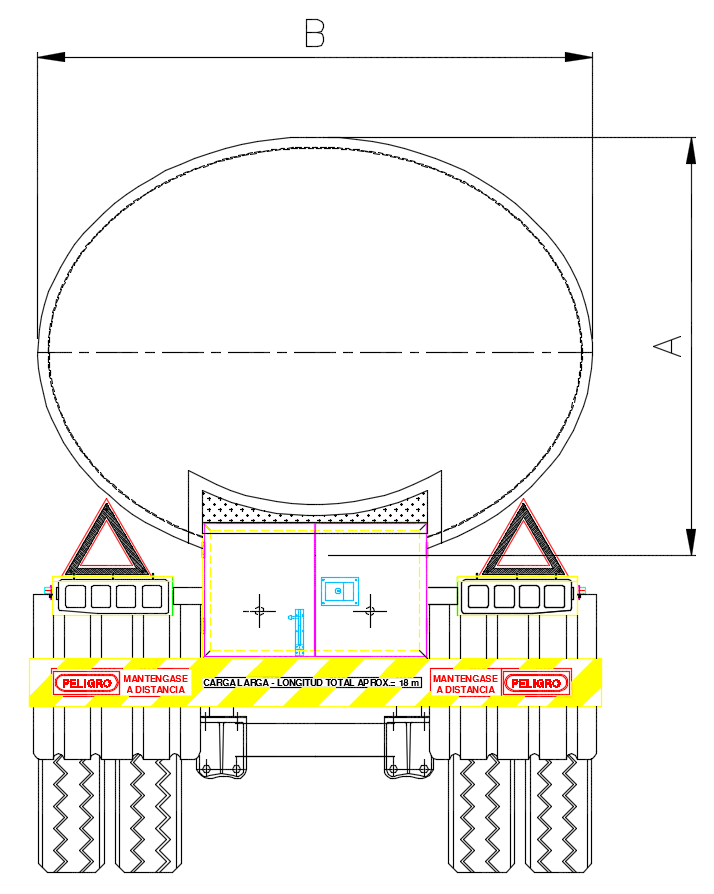 Longitud Total Máxima = 18.00 metros
Longitud Total; L = 11.50 metros
Altura Máxima; H = 3.60 metros
Ancho Máximo; B = 2.60 metros
CARGAS
Se tienen distintas cargas tomando en cuenta que el fluido se transporta a presión atmosférica, las cargas a considerar son:
La presión Hidrostática del peso  del fluido sobre el tanque.
Cargas por Viento.
Carga por aceleración y frenado.
Cargas contra riesgo de accidentes por impacto.
Cargas generadas por el movimiento del fluido en el transporte
Esfuerzos localizados: Peso del tanque, accesorios, sistemas de calentamiento, aislamiento, etc.
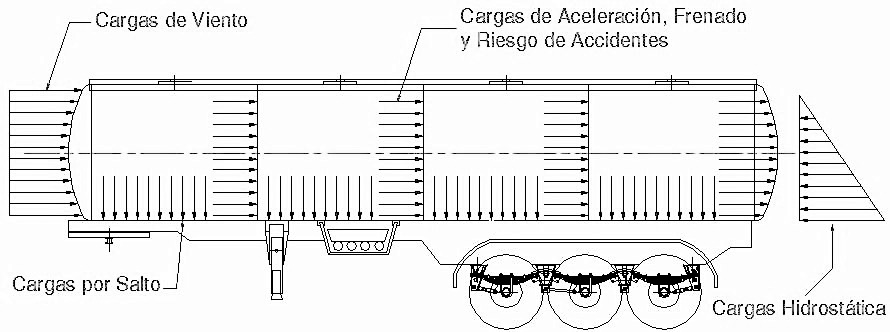 CARGAS POR VIENTO
Cargas por Frontales






Cargas por Laterales
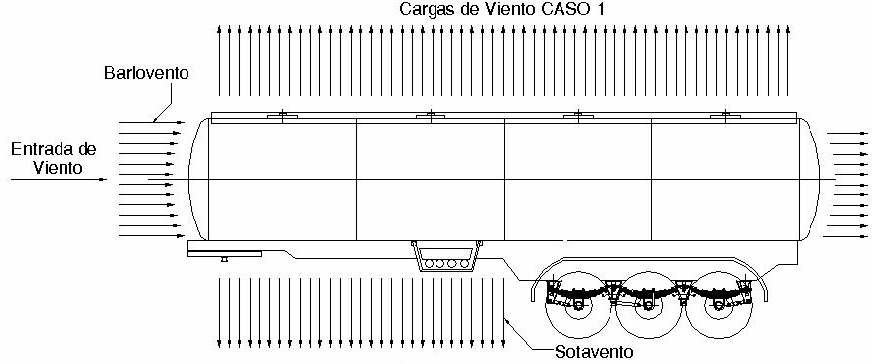 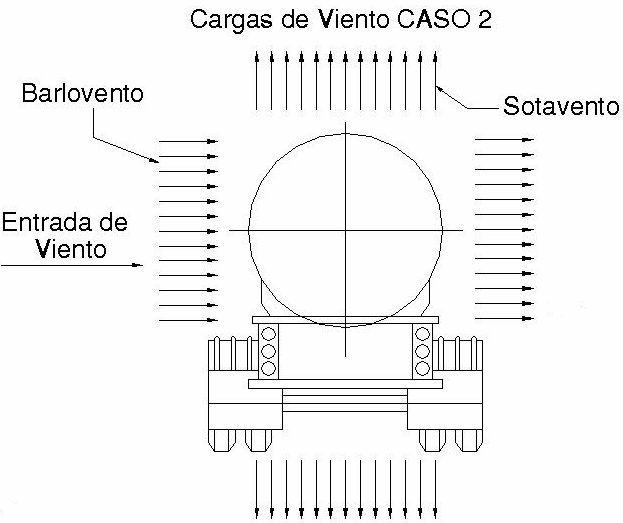 CARGAS POR VIENTO
CARGAS POR VIENTO
CARGAS POR VIENTO
CARGAS POR VIENTO
CARGAS POR VIENTO
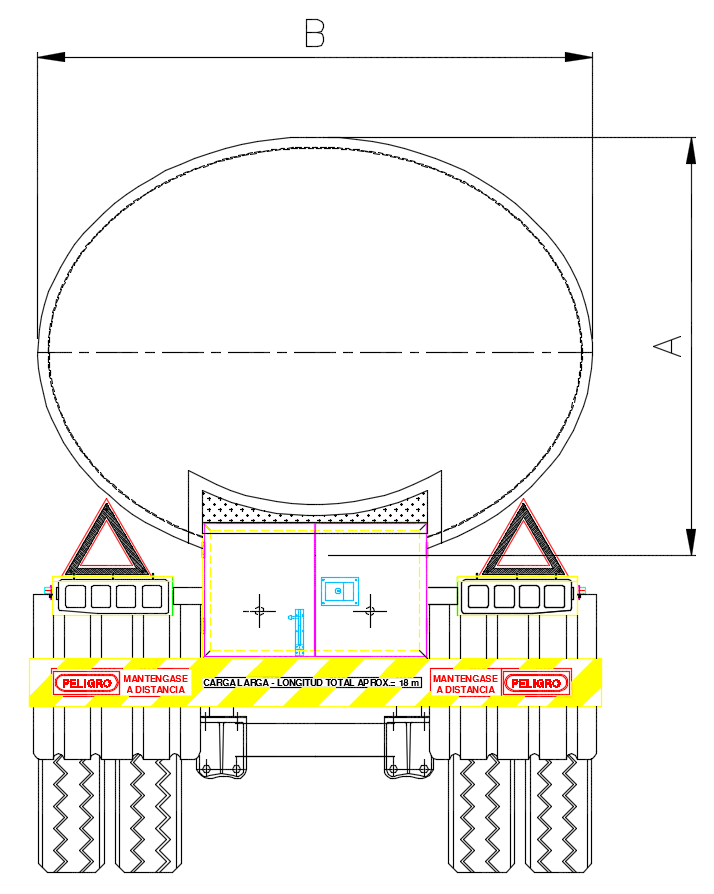 CARGAS POR VIENTO
CARGAS POR VIENTO
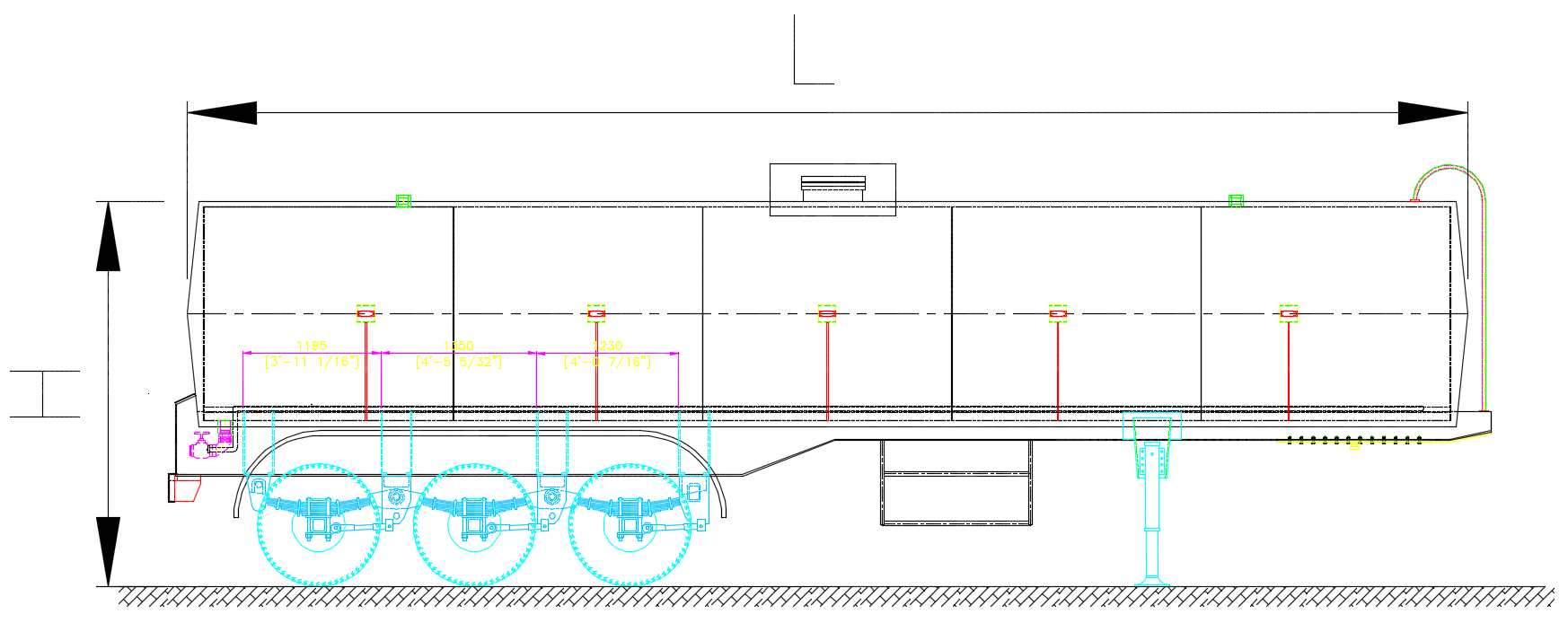 CARGAS POR VIENTO
PRESIÓN HIDROSTÁTICA
PRESIÓN HIDROSTÁTICA
PRESIÓN HIDROSTÁTICA
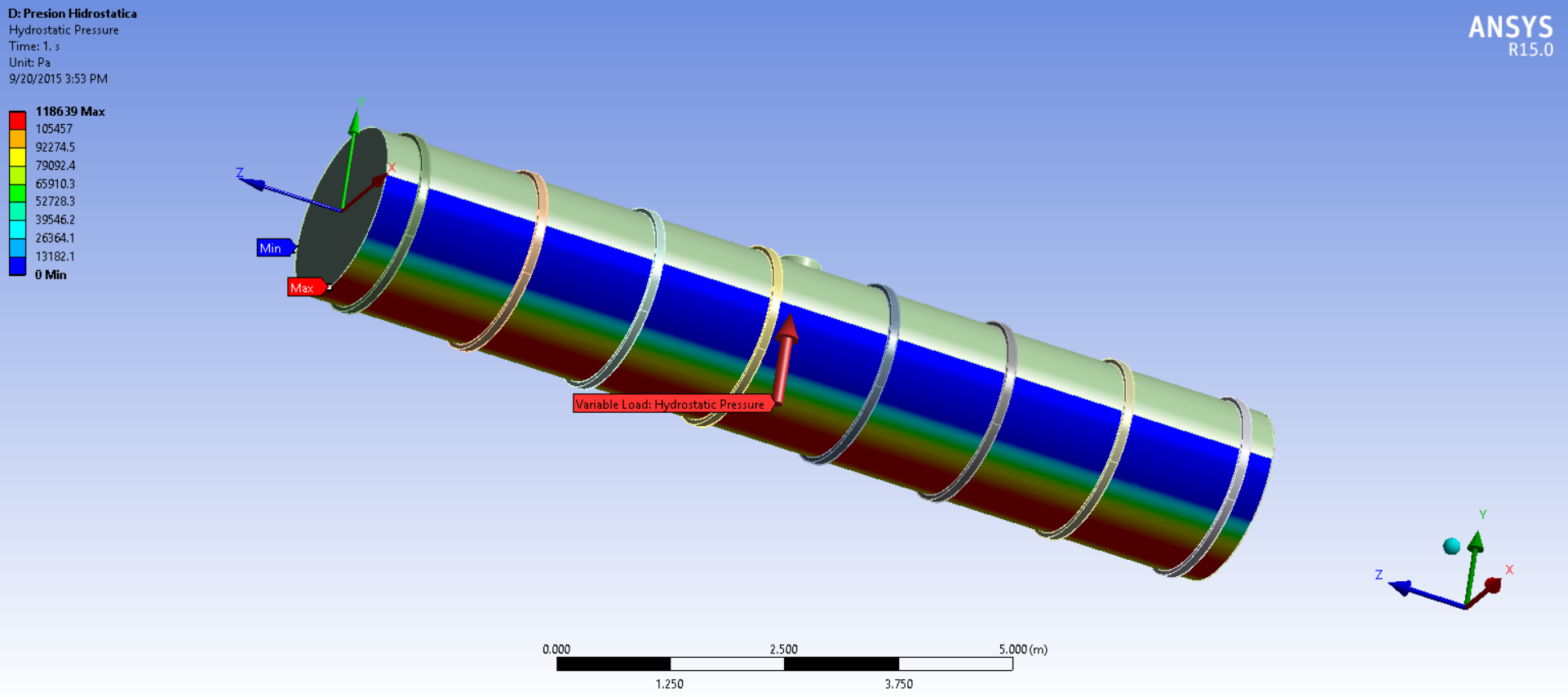 CARGA POR RIESGO DE ACCIDENTE
CARGA POR RIESGO DE ACCIDENTE
CARGA POR RIESGO DE ACCIDENTE
CARGA POR RIESGO DE ACCIDENTE EN SALTO
CARGA POR ACELERACIÓN Y FRENADO
CARGA POR ACELERACIÓN Y FRENADO
CARGA POR ACELERACIÓN Y FRENADO
CARGA POR ACELERACIÓN Y FRENADO
FACTOR DE SEGURIDAD
DISEÑO DEL CUERPO DEL TANQUE
DISEÑO DEL CUERPO DEL TANQUE
DISEÑO DEL CUERPO DEL TANQUE
DISEÑO DEL CUERPO DEL TANQUE
DISEÑO DEL CUERPO DEL TANQUE
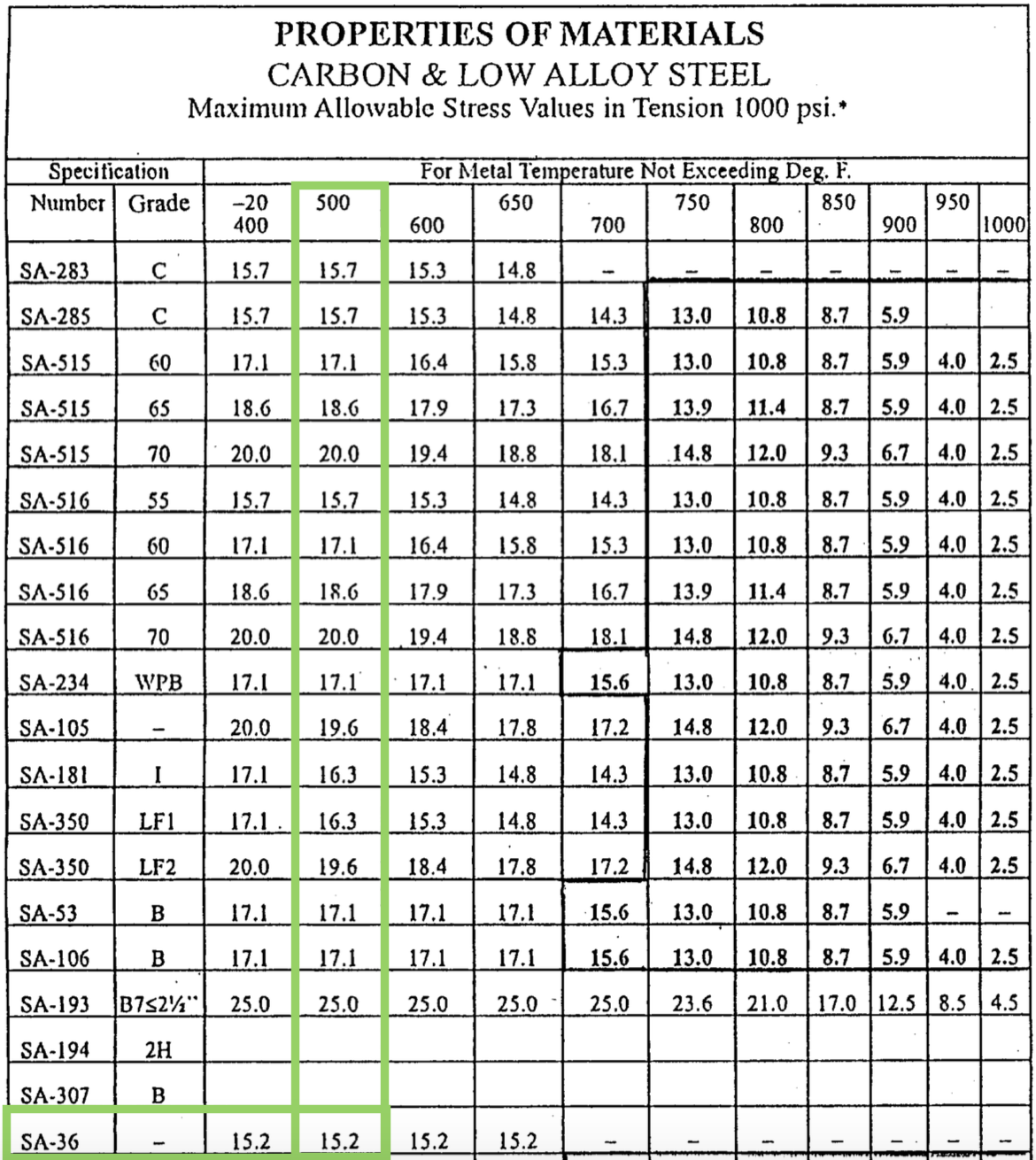 DISEÑO DEL CUERPO DEL TANQUE
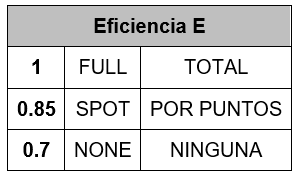 DISEÑO DEL CUERPO DEL TANQUE
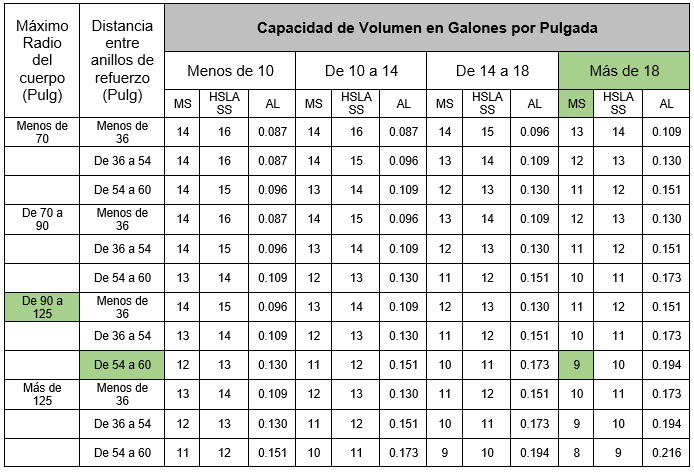 Análisis de Esfuerzo, Deformación y Factor de Seguridad en el Cuerpo del Auto Tanque
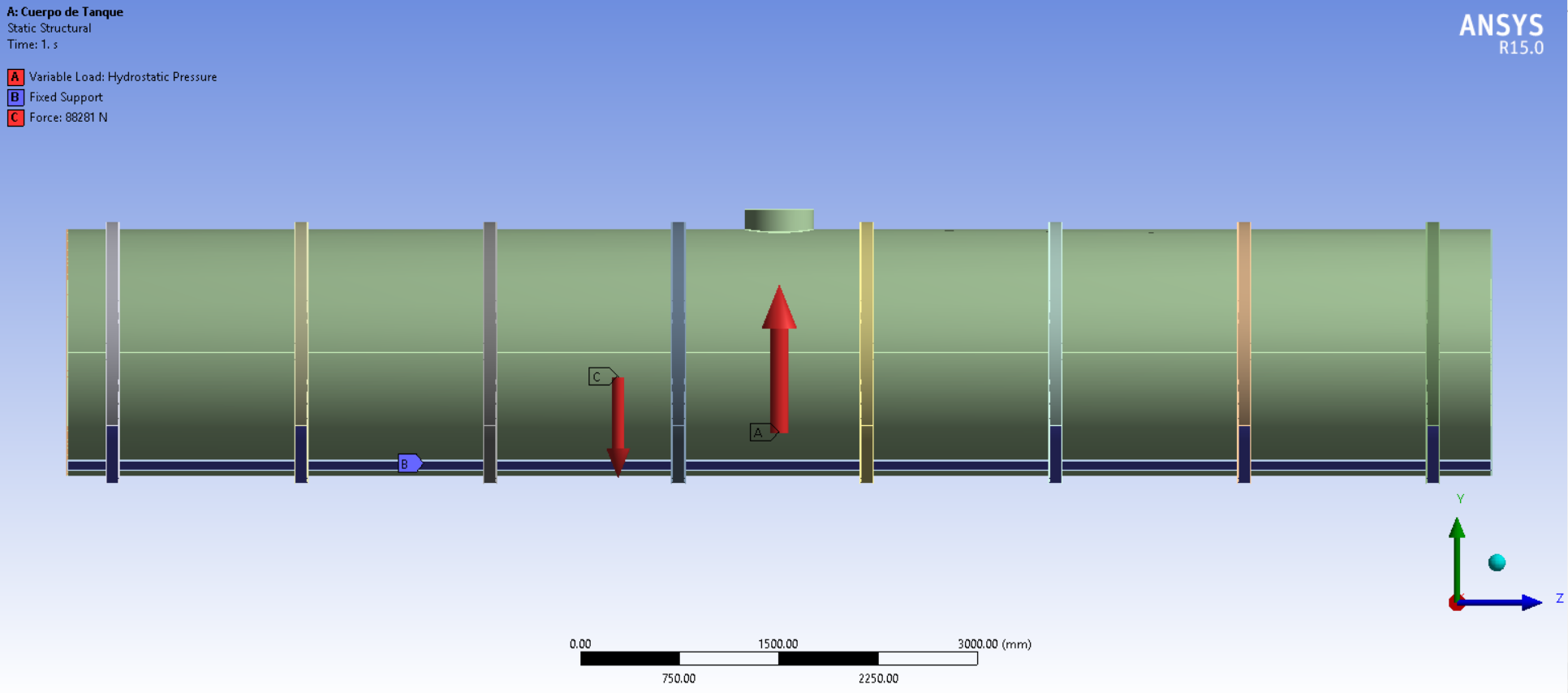 Análisis de Esfuerzo, Deformación y Factor de Seguridad en el Cuerpo del Auto Tanque
Esfuerzos
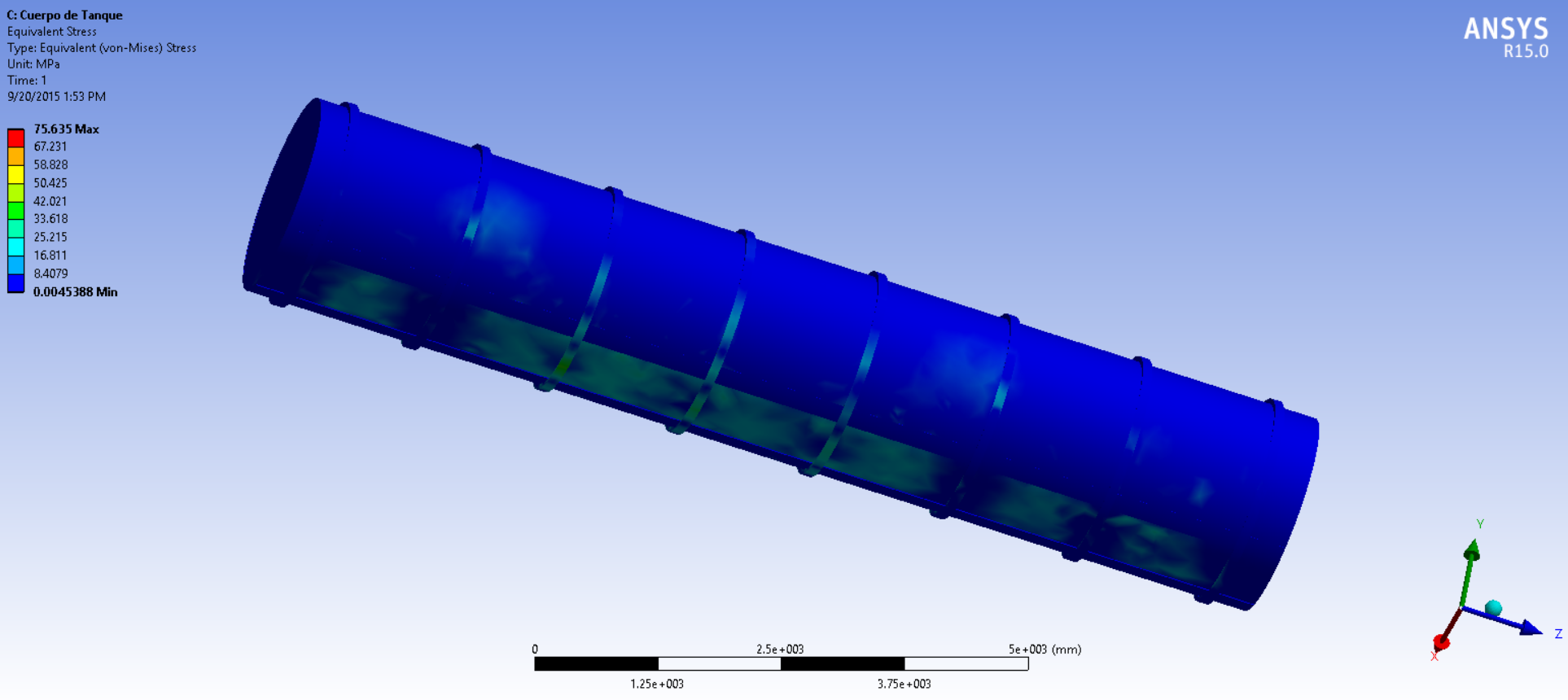 Análisis de Esfuerzo, Deformación y Factor de Seguridad en el Cuerpo del Auto Tanque
Deformaciones
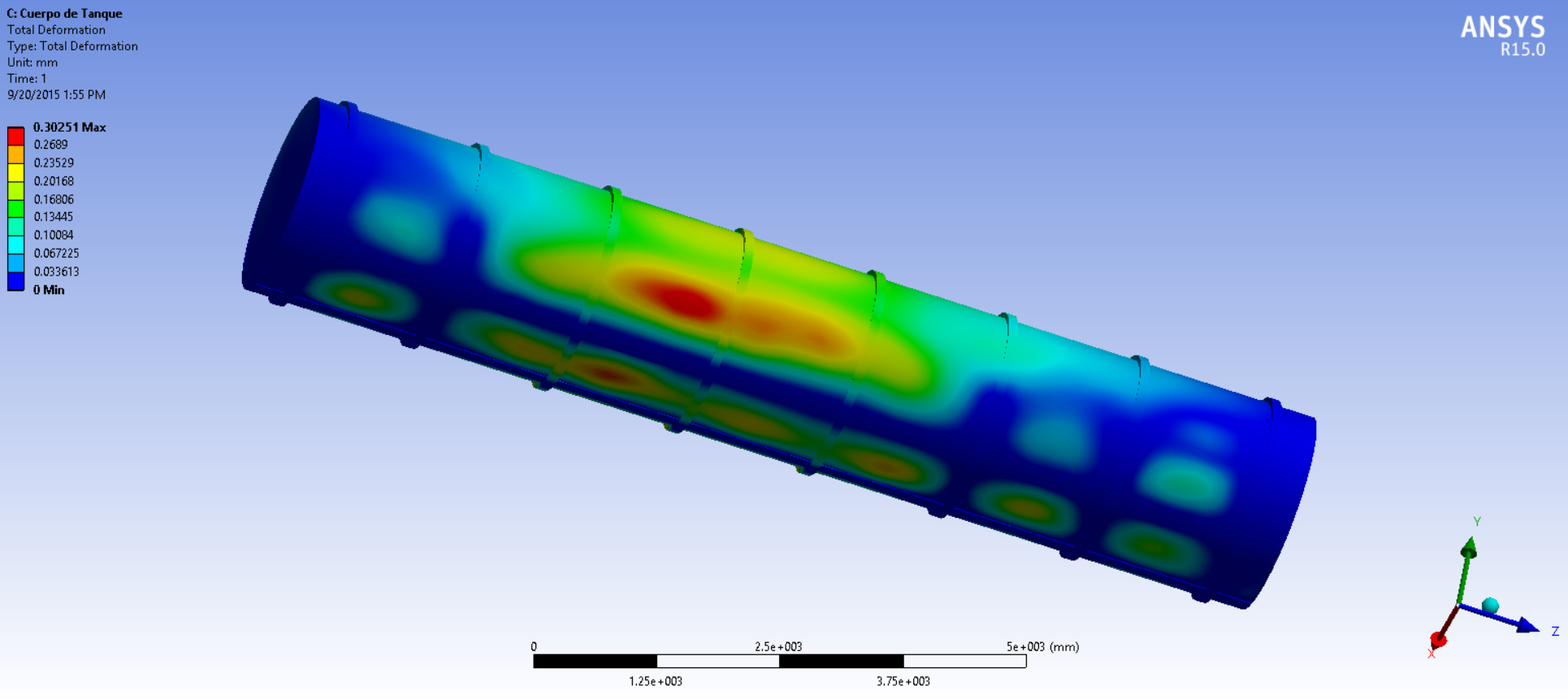 Análisis de Esfuerzo, Deformación y Factor de Seguridad en el Cuerpo del Auto Tanque
Factor de Seguridad
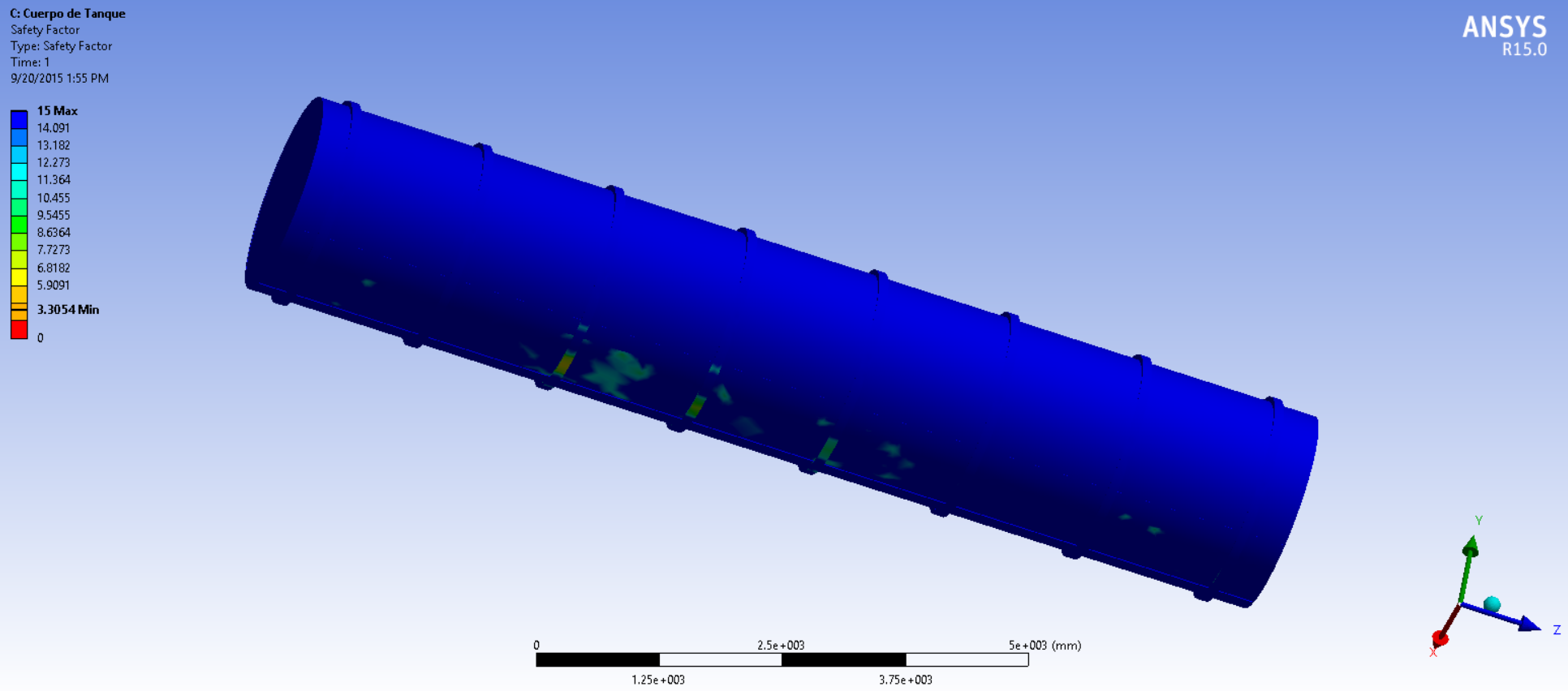 DISEÑO DE LAS CABEZAS DEL TANQUE
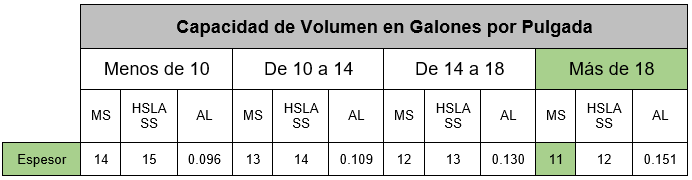 Análisis de Esfuerzo, Deformación y Factor de Seguridad en las cabezas del Auto Tanque
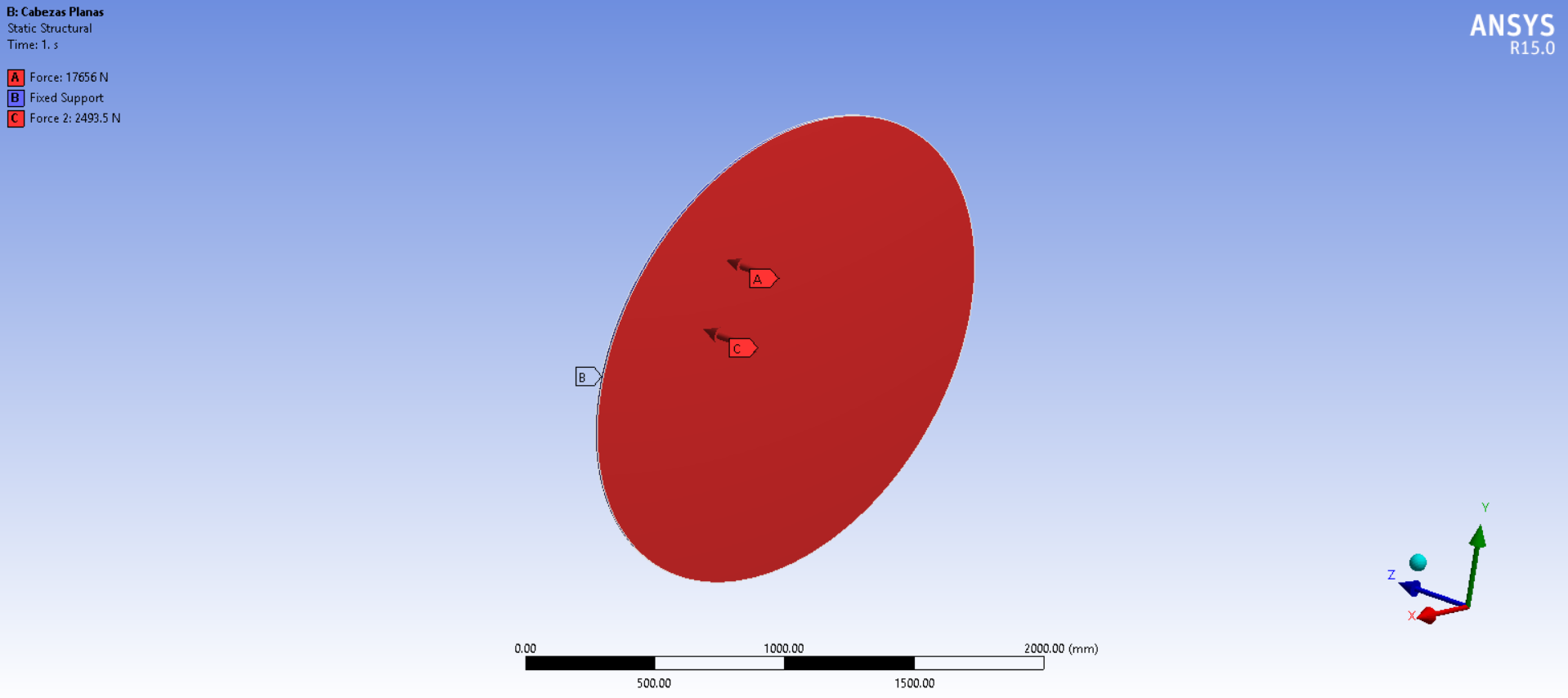 Análisis de Esfuerzo, Deformación y Factor de Seguridad en las cabezas del Auto Tanque
Esfuerzos
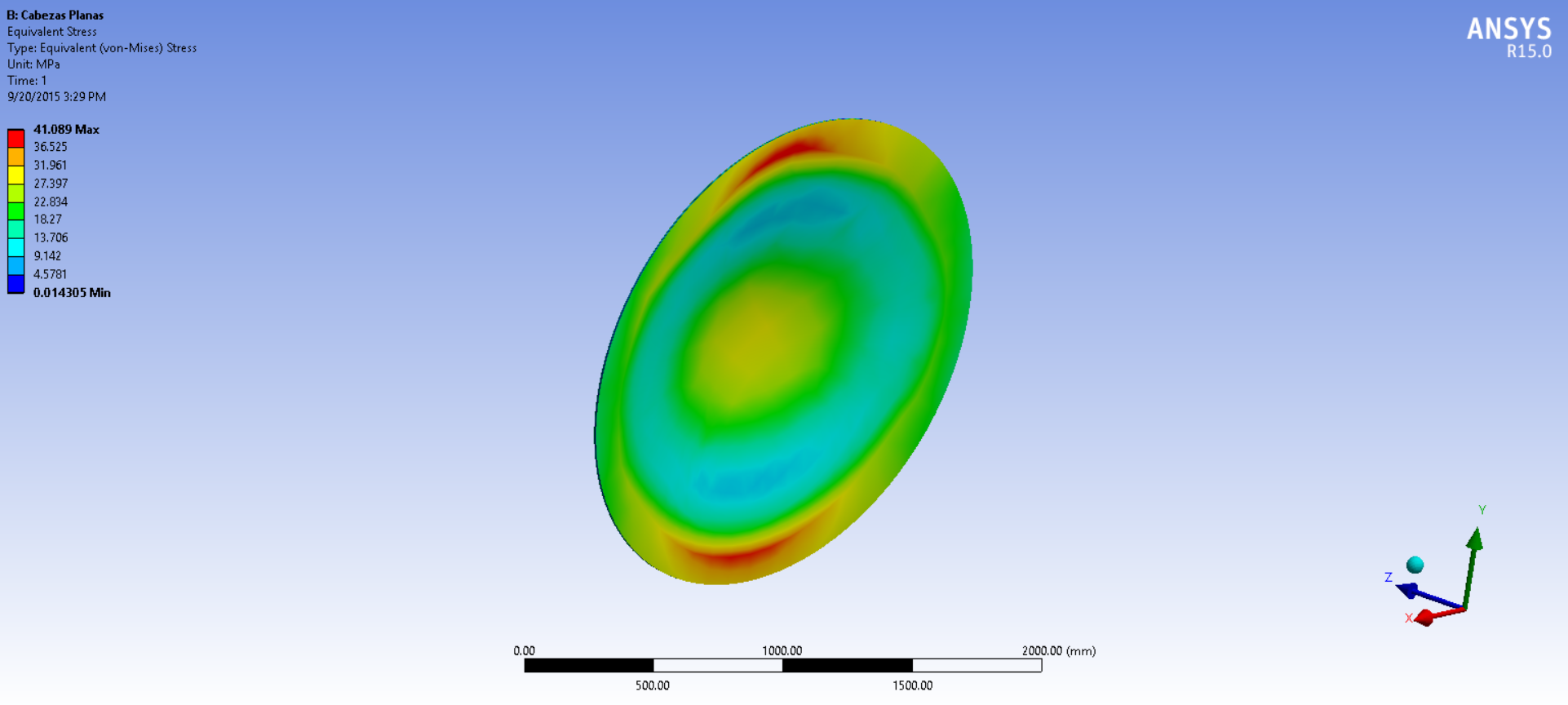 Análisis de Esfuerzo, Deformación y Factor de Seguridad en las cabezas del Auto Tanque
Deformaciones
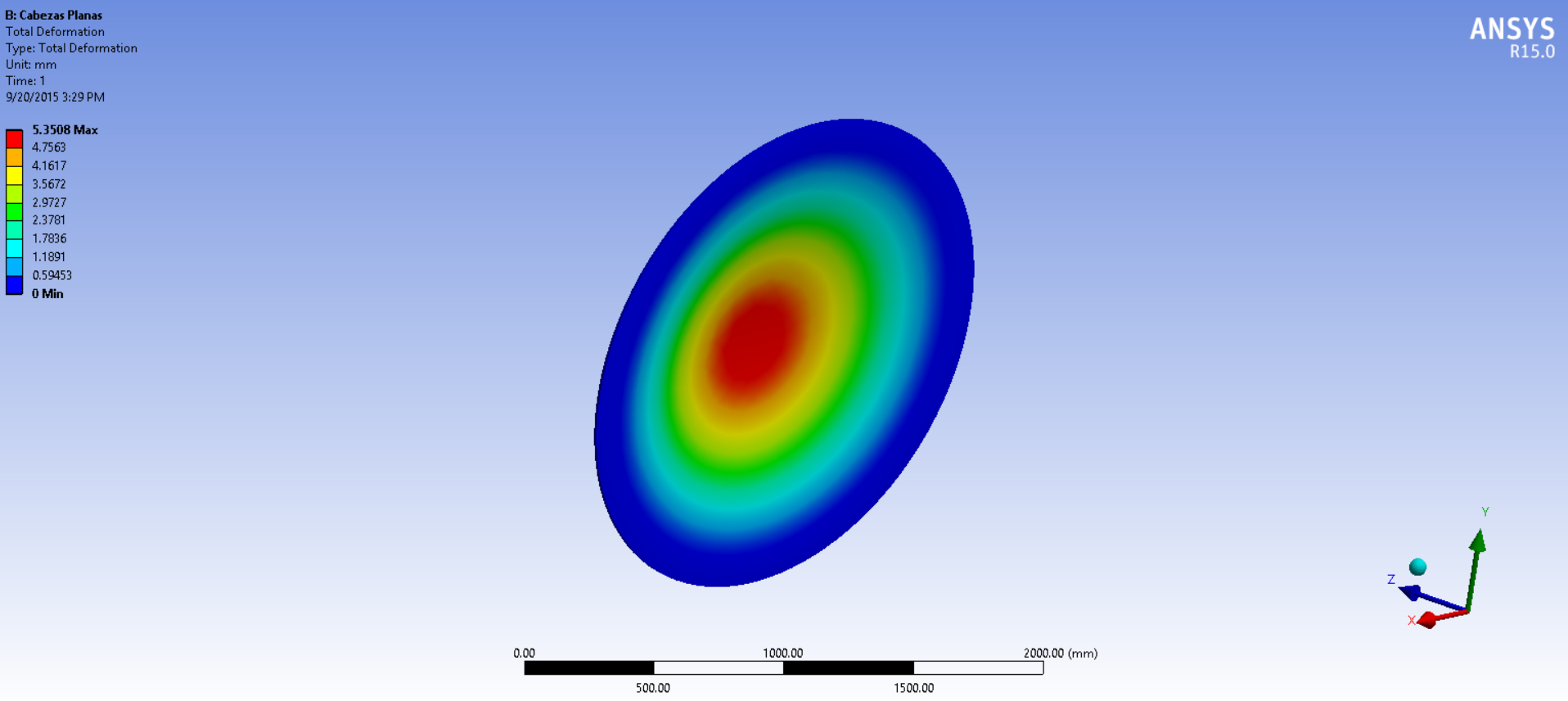 Análisis de Esfuerzo, Deformación y Factor de Seguridad en las cabezas del Auto Tanque
Factor de Seguridad
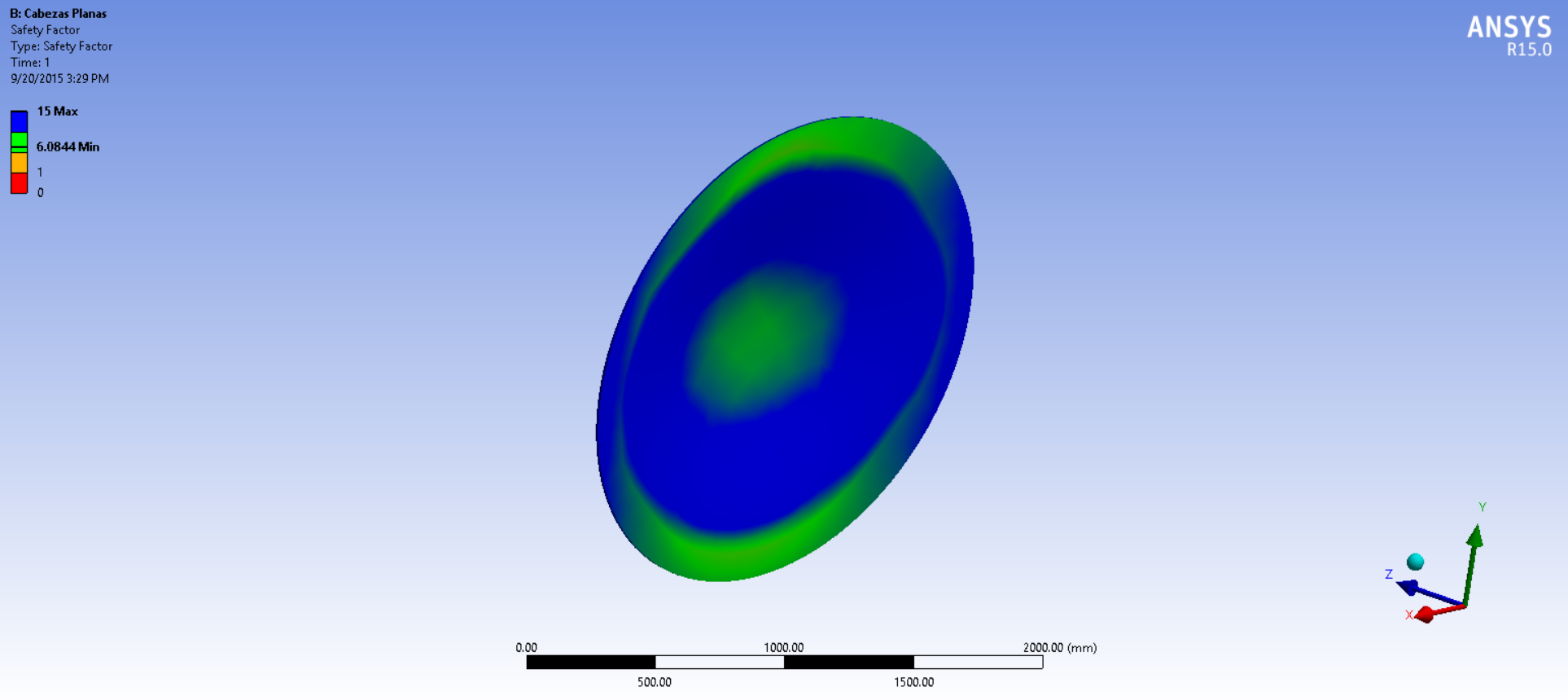 DISEÑO DE LOS ESPEJOS DEL TANQUE
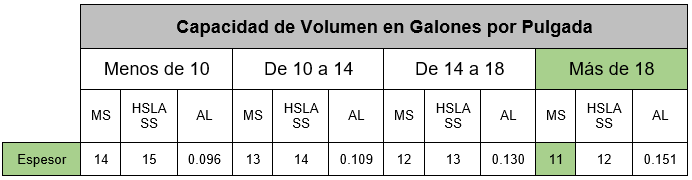 Análisis de Esfuerzo, Deformación y Factor de Seguridad en los espejos del Auto Tanque
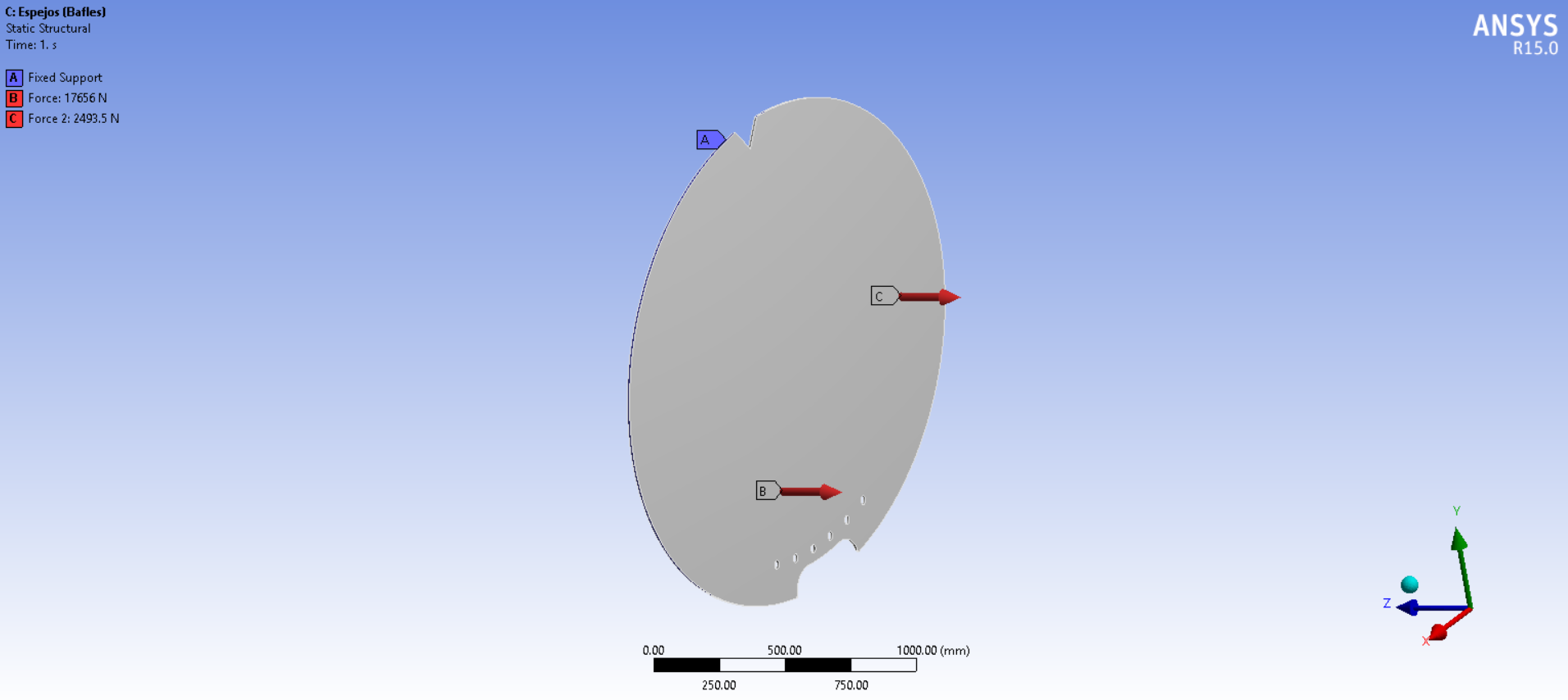 Análisis de Esfuerzo, Deformación y Factor de Seguridad en los espejos del Auto Tanque
Esfuerzos
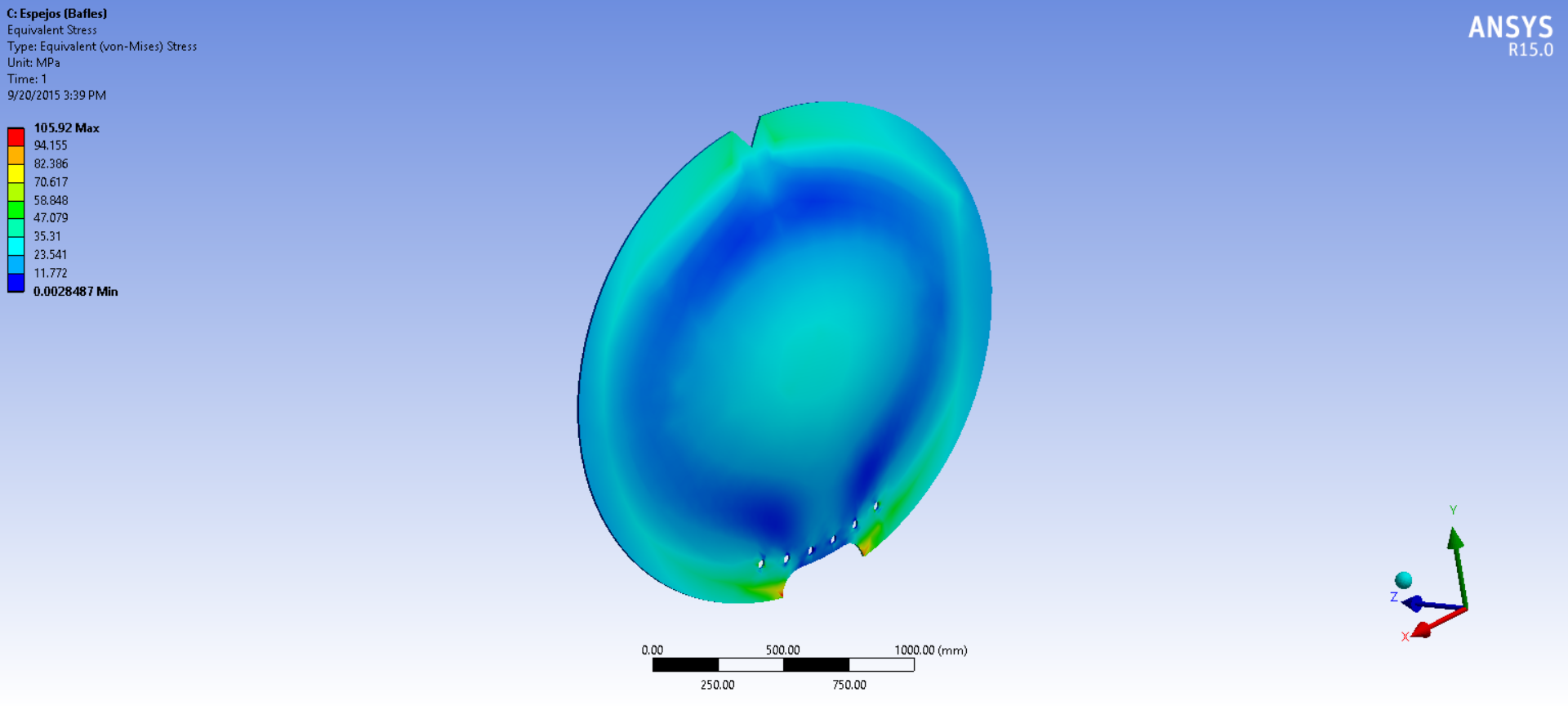 Análisis de Esfuerzo, Deformación y Factor de Seguridad en los espejos del Auto Tanque
Deformaciones
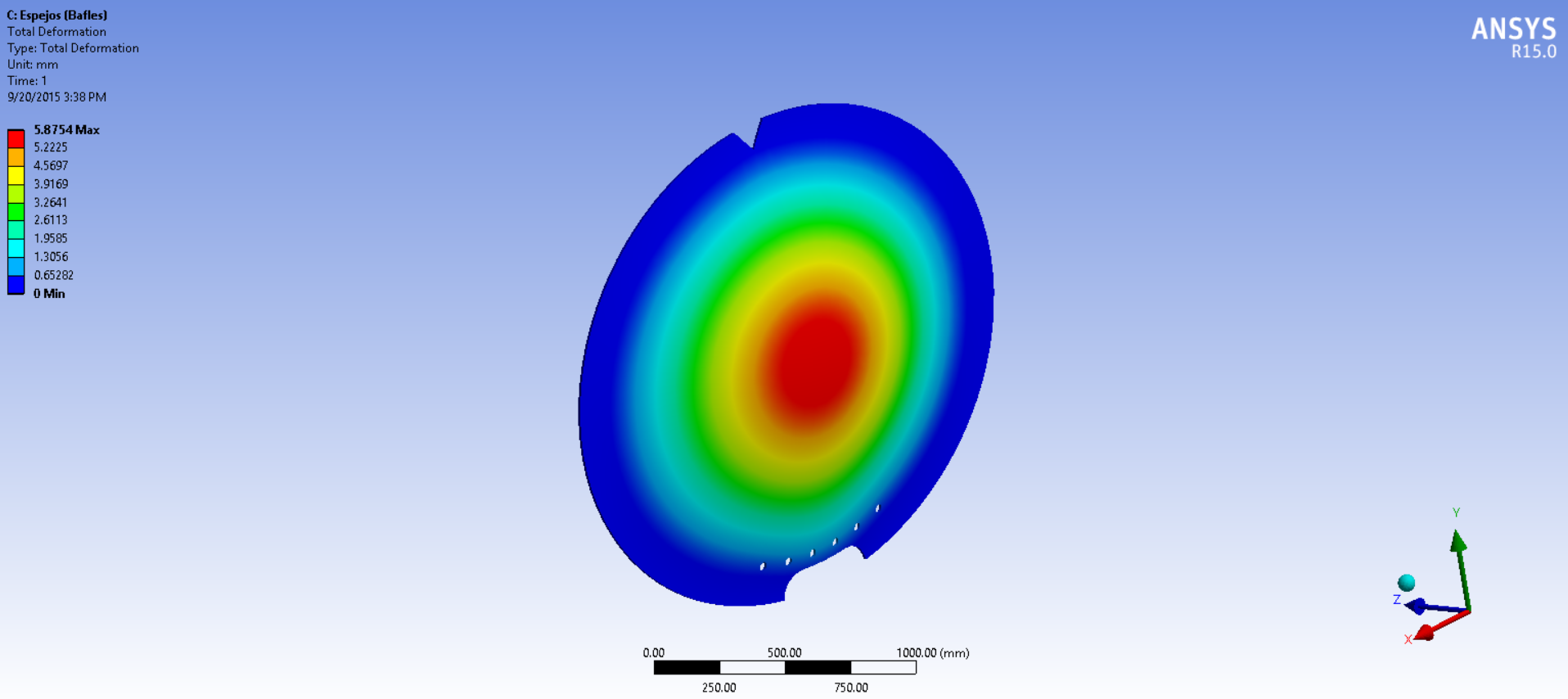 Análisis de Esfuerzo, Deformación y Factor de Seguridad en los espejos del Auto Tanque
Factor de Seguridad
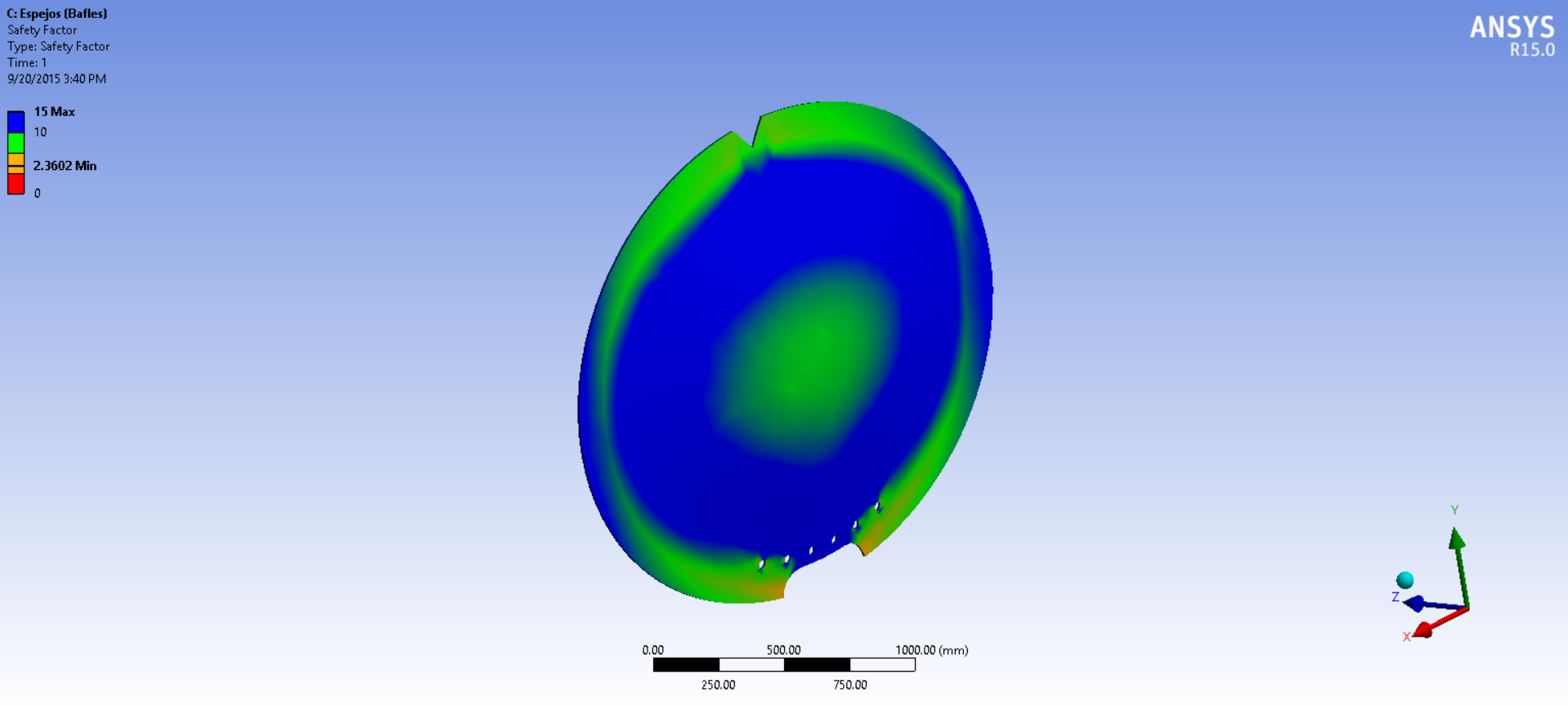 DISEÑO DEL CHASIS
El diseño del chasis fue proporcionado por la empresa, lo que se va a realizar a continuación es la comprobación del diseño propuesto

El análisis de esfuerzos que soportará el chasis dependerá de las cargas ejercidas por el peso del fluido y del tanque con todos sus elementos transmitidas mediante las sillas. El Sistema de Rodamiento (Tandem), va a soportar las cargas por aceleración y frenado, por lo que se puede despreciar este tipo de cargas para este diseño.

Laterales y puentes = 6 mm.
Parte inferior de laterales = 150 mm por 15mm. 
12 mm Para base de quinta rueda.
DISEÑO DEL CHASIS
Consideramos como puntos de apoyo las uniones de las ballestas de la suspensión, con lo que se obtienen 4 reacciones en la zona de los ejes y una reacción para la quinta rueda, sobre la viga se coloca una carga distribuida que representa el peso del tanque cargado.
Debido a que el diseño del chasis es simétrico, se verificará la resistencia del material en una sola viga, por lo que todas las cargas que soporta esta estructura deben ser divididas para dos.
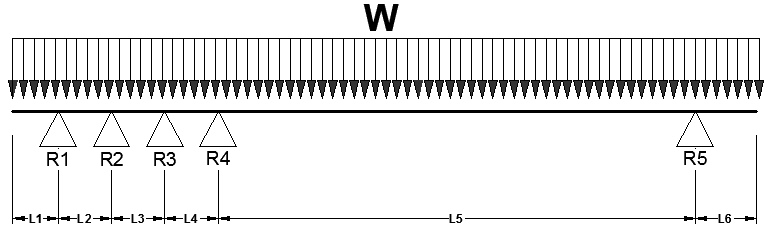 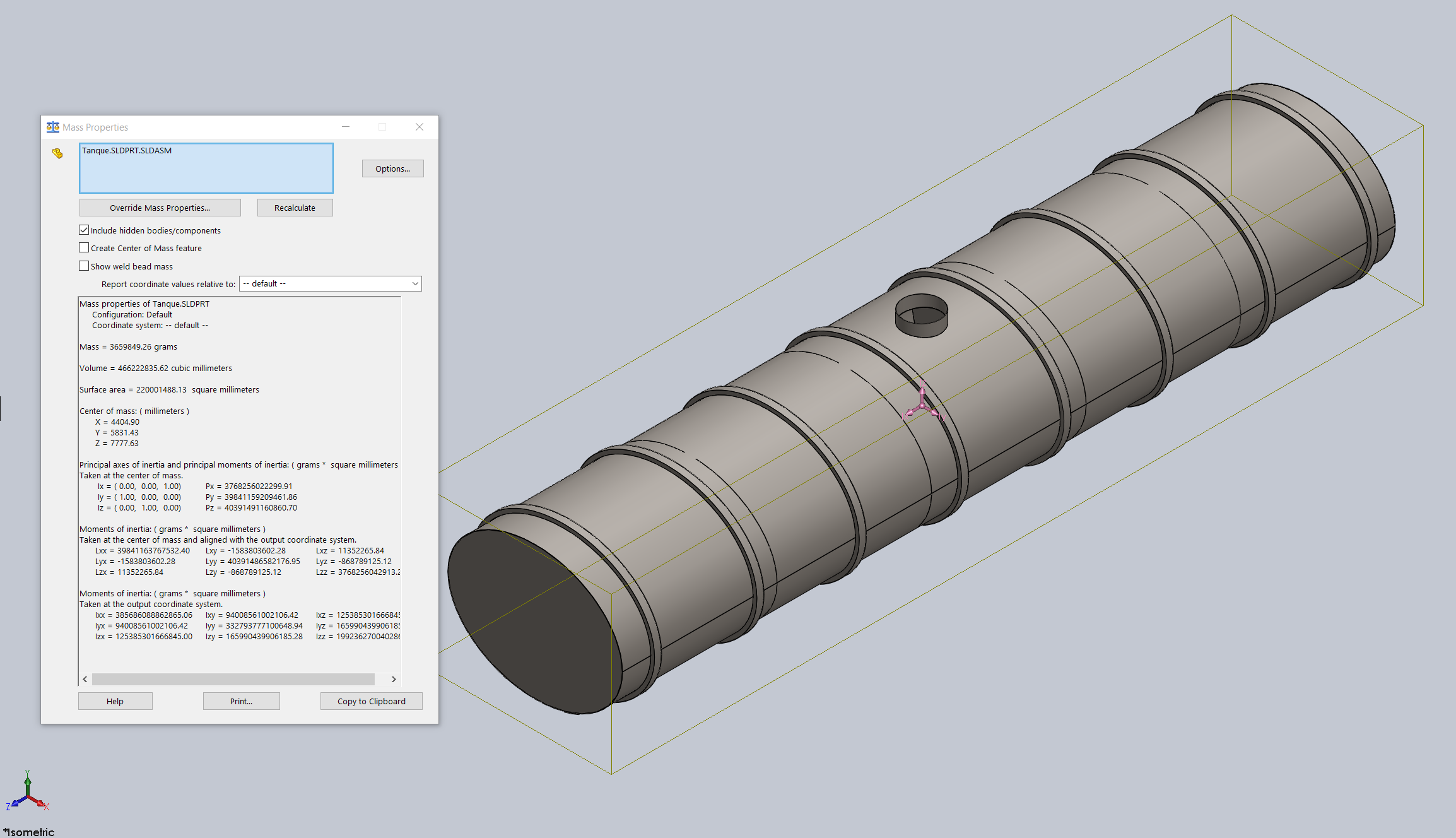 DISEÑO DEL CHASIS
DISEÑO DEL CHASIS
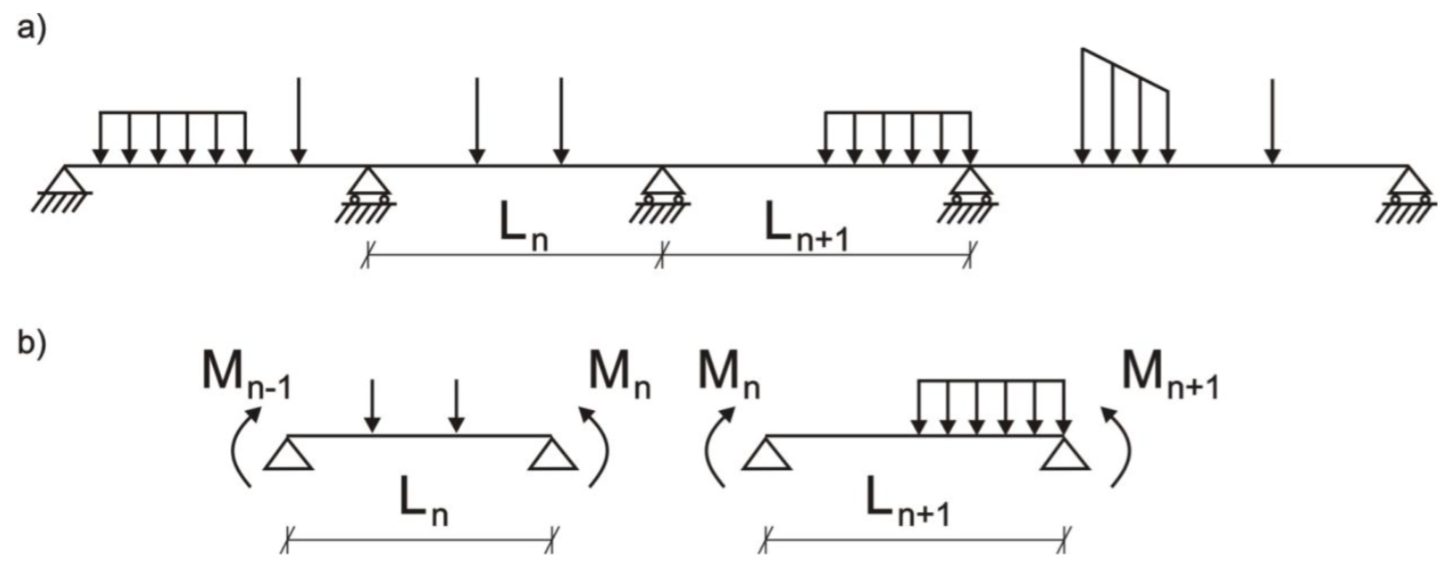 DISEÑO DEL CHASIS
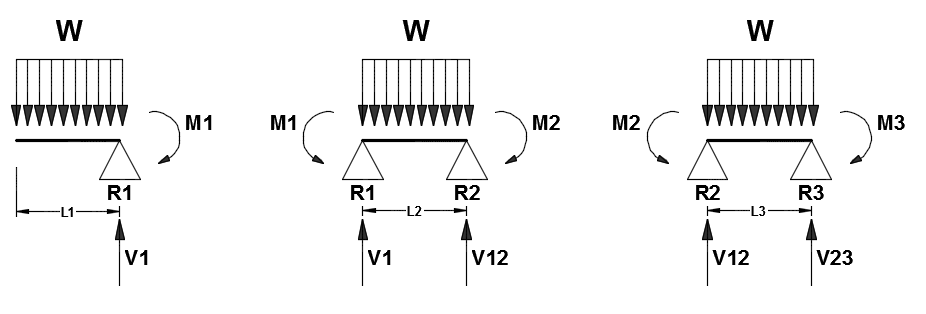 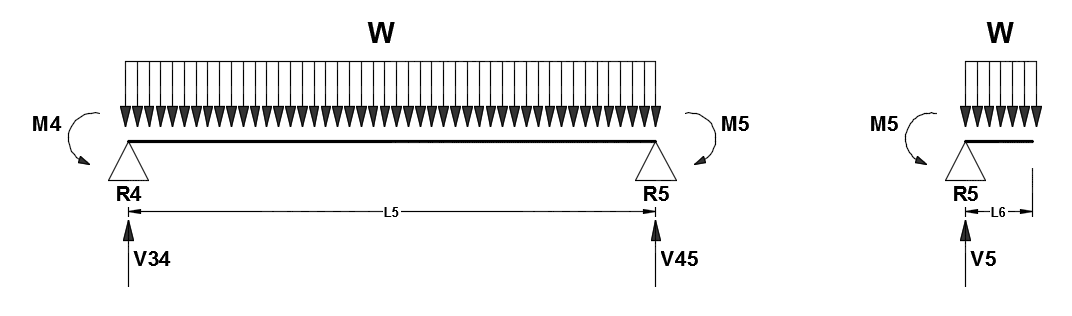 DISEÑO DEL CHASIS
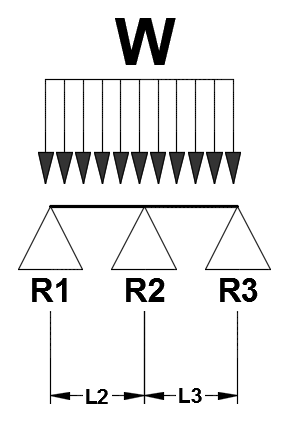 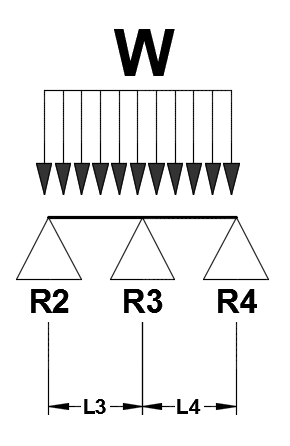 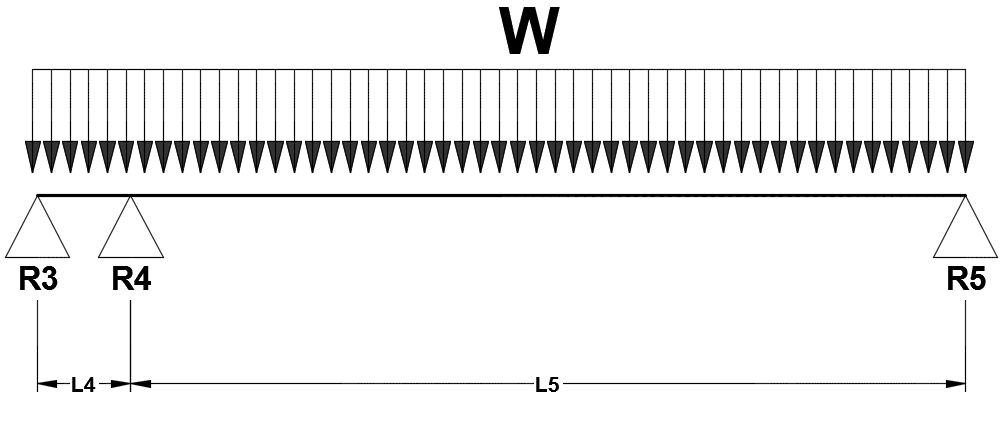 DISEÑO DEL CHASIS
Reacciones
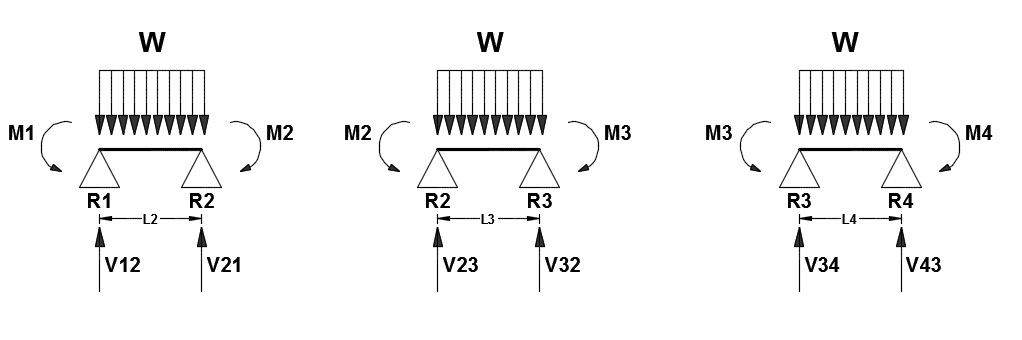 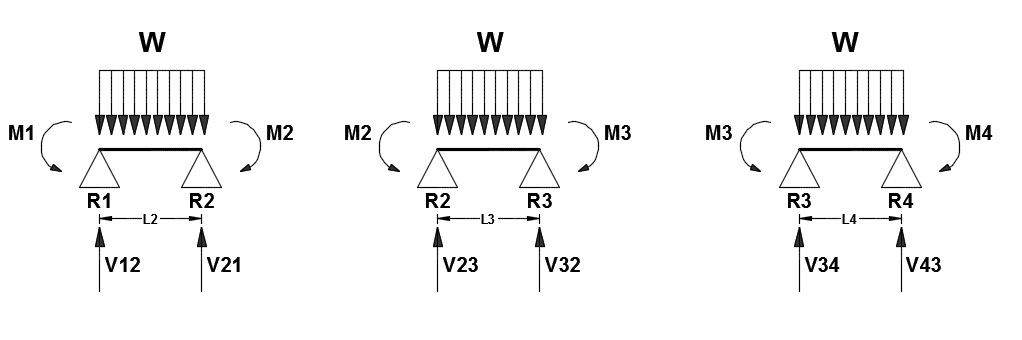 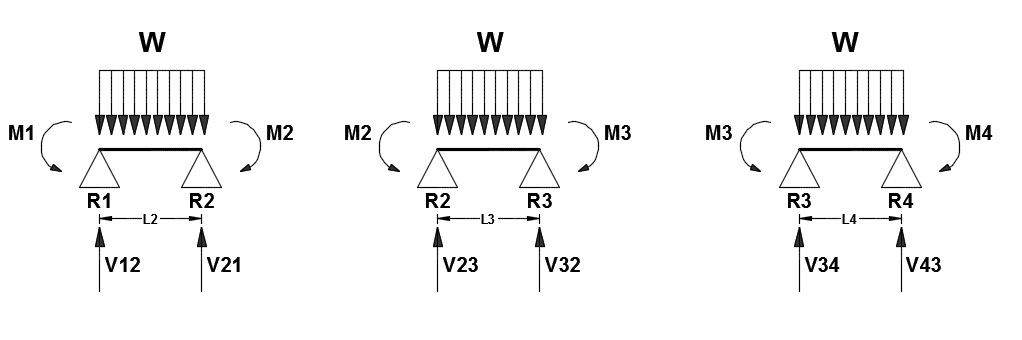 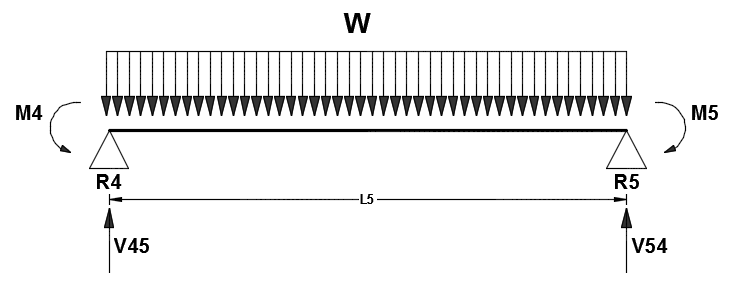 DISEÑO DEL CHASIS
DISEÑO DEL CHASIS
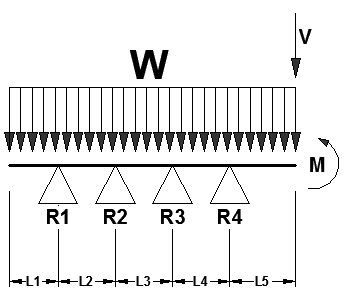 DISEÑO DEL CHASIS
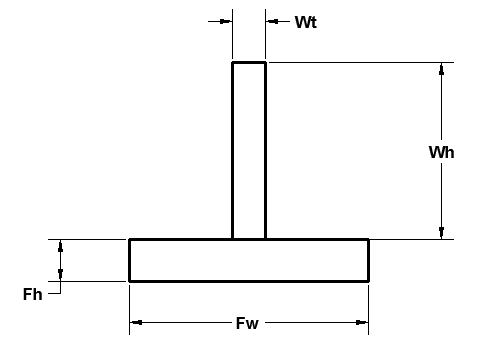 DISEÑO DEL CHASIS
DISEÑO DEL CHASIS
Análisis de Esfuerzo, Deformación y Factor de Seguridad en el chasis del Auto Tanque
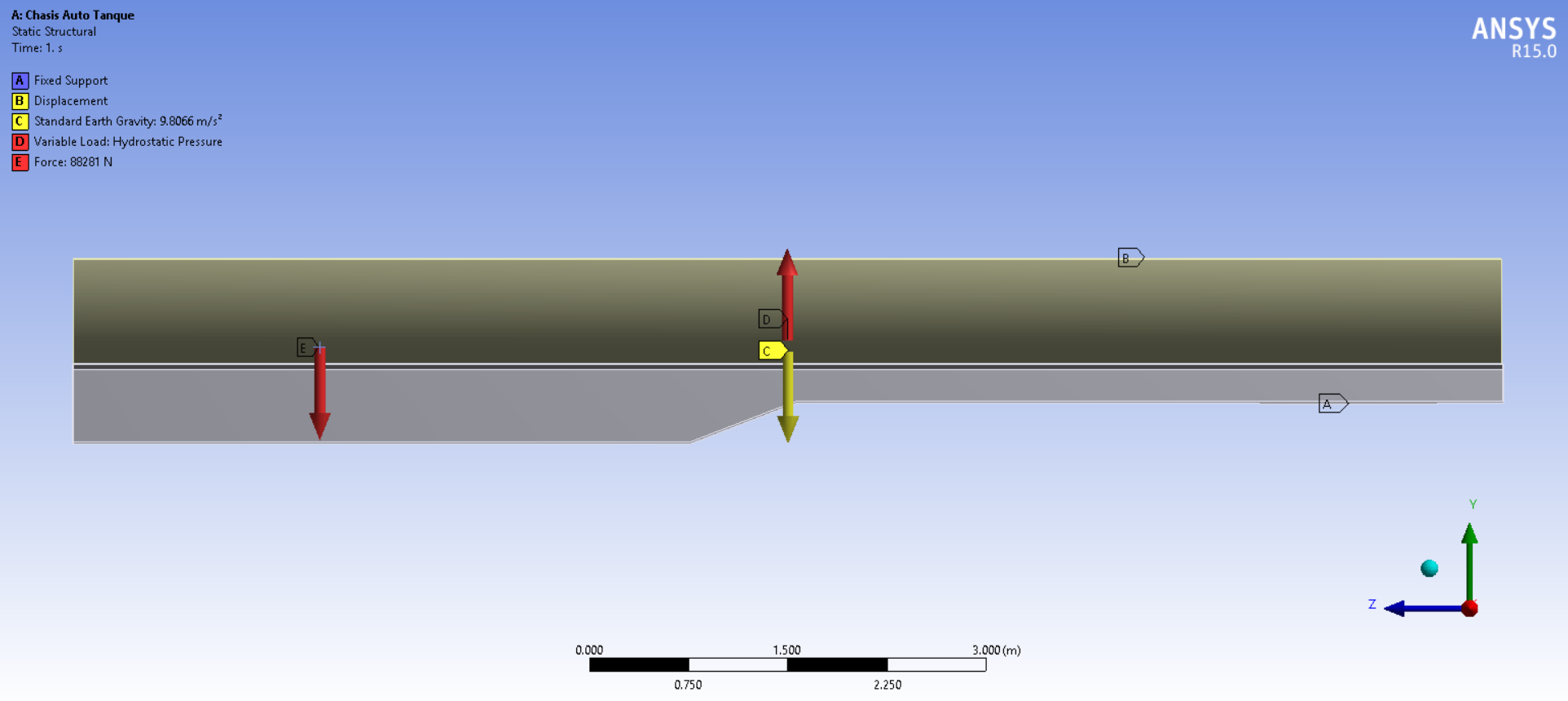 Análisis de Esfuerzo, Deformación y Factor de Seguridad en el chasis del Auto Tanque
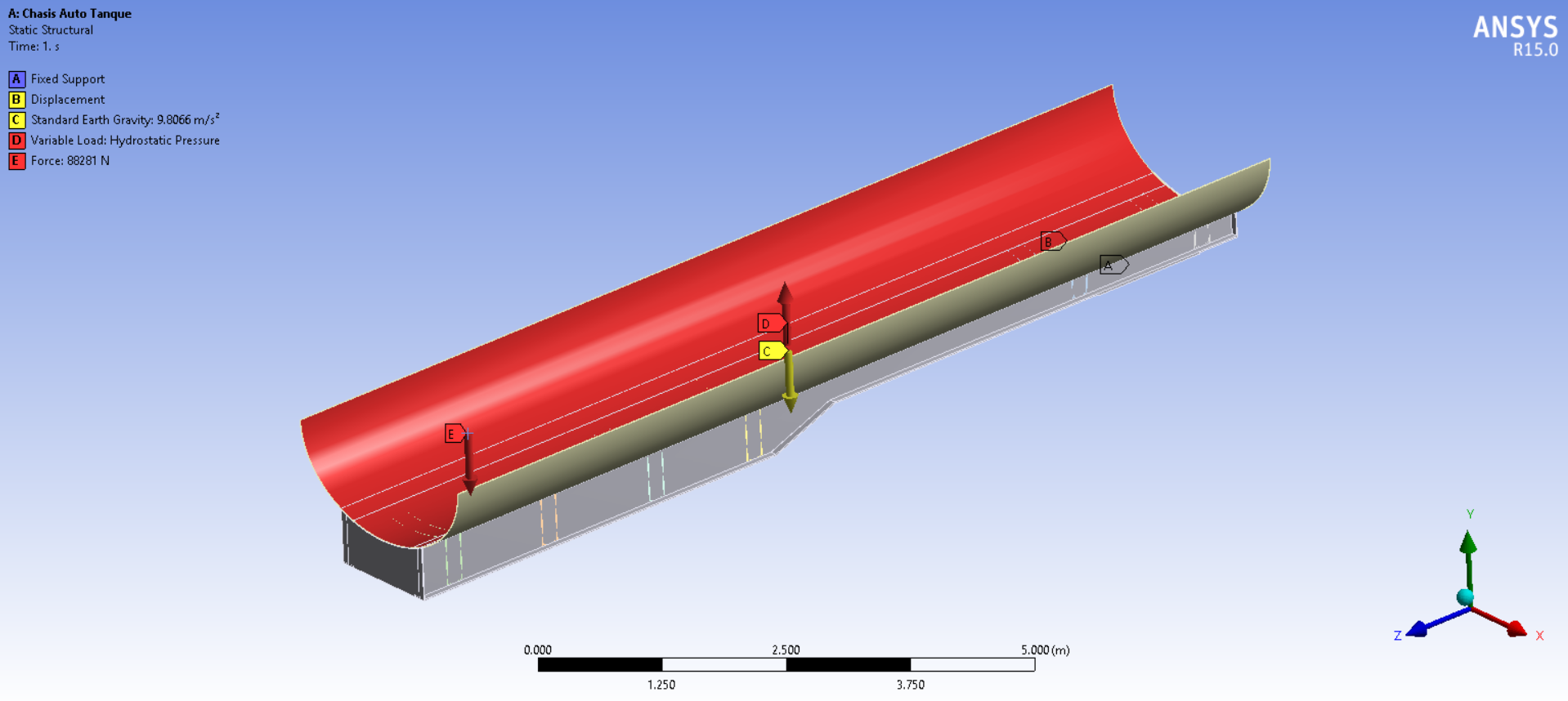 Análisis de Esfuerzo, Deformación y Factor de Seguridad en el chasis del Auto Tanque
Esfuerzos
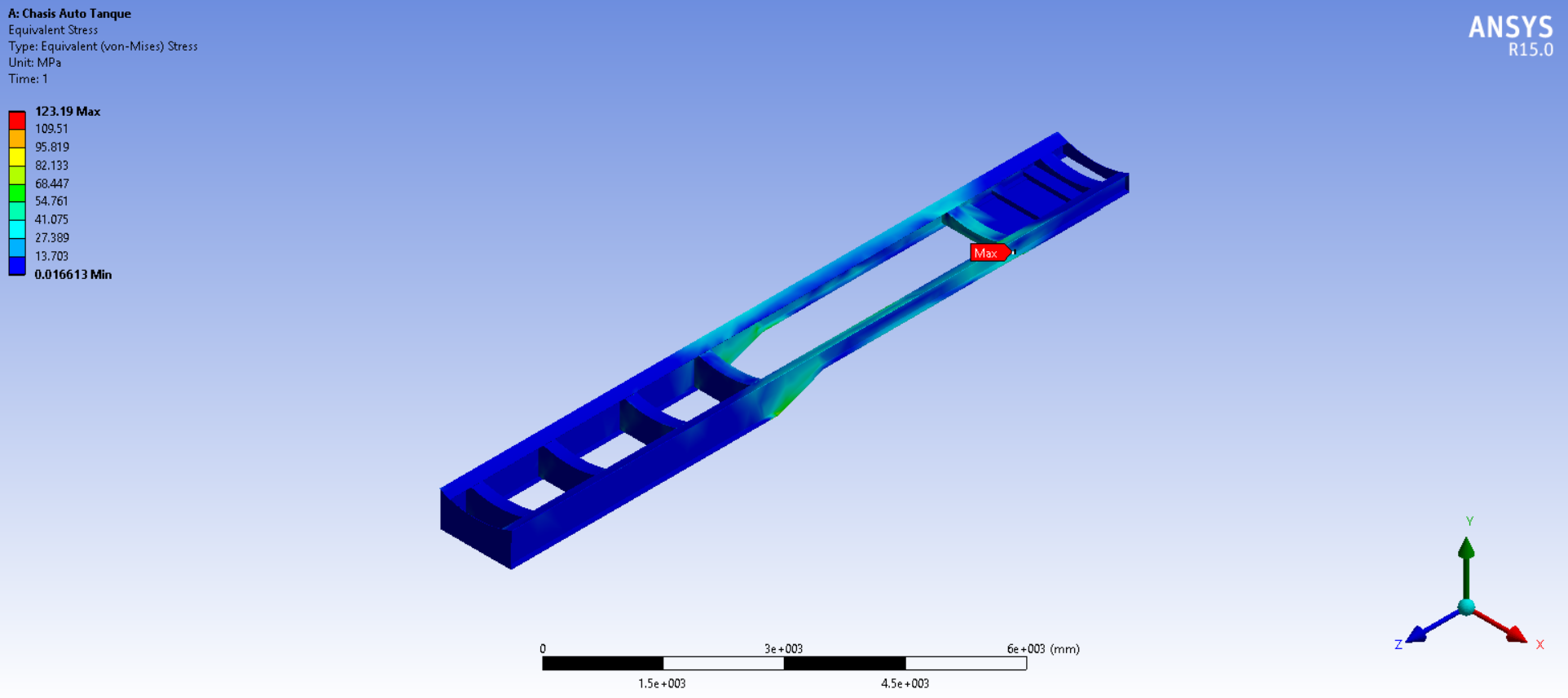 Análisis de Esfuerzo, Deformación y Factor de Seguridad en el chasis del Auto Tanque
Deformaciones
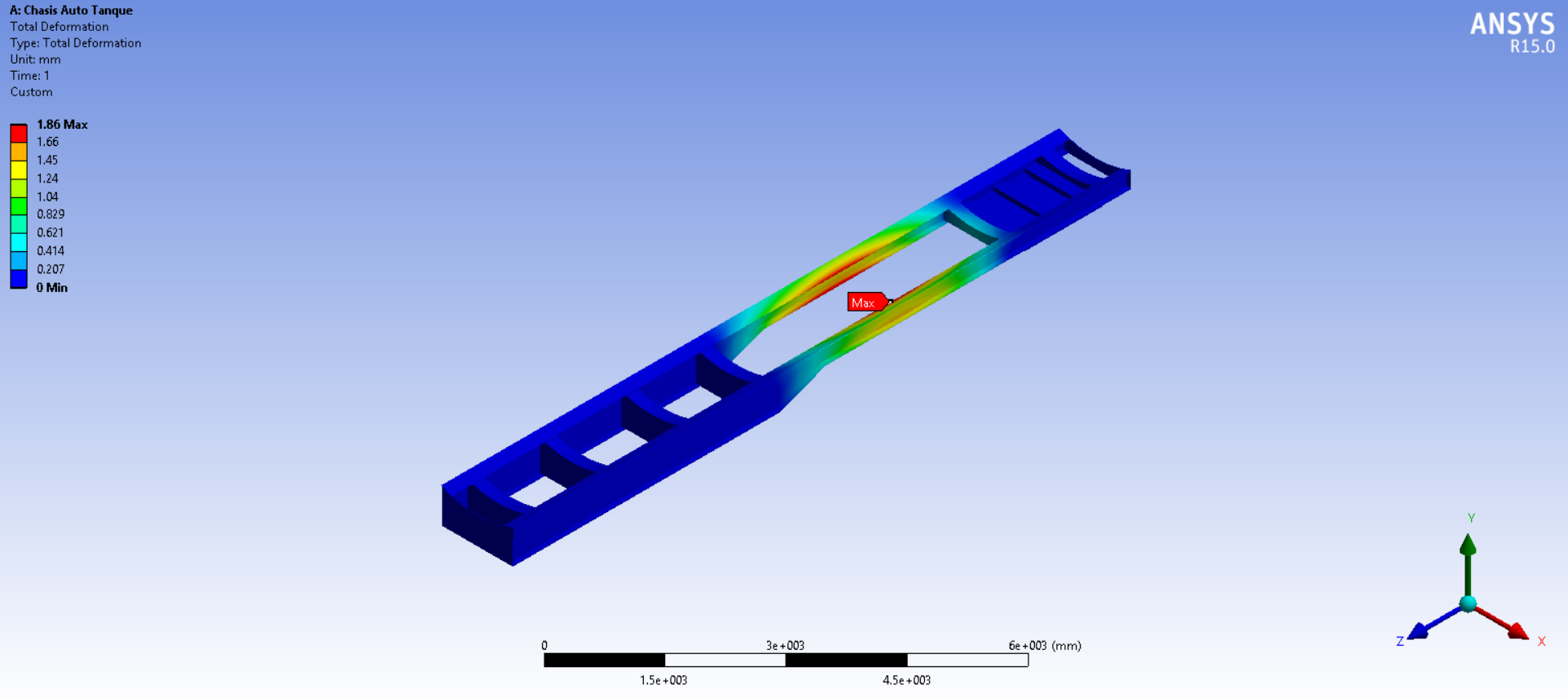 Análisis de Esfuerzo, Deformación y Factor de Seguridad en el chasis del Auto Tanque
Factor de Seguridad
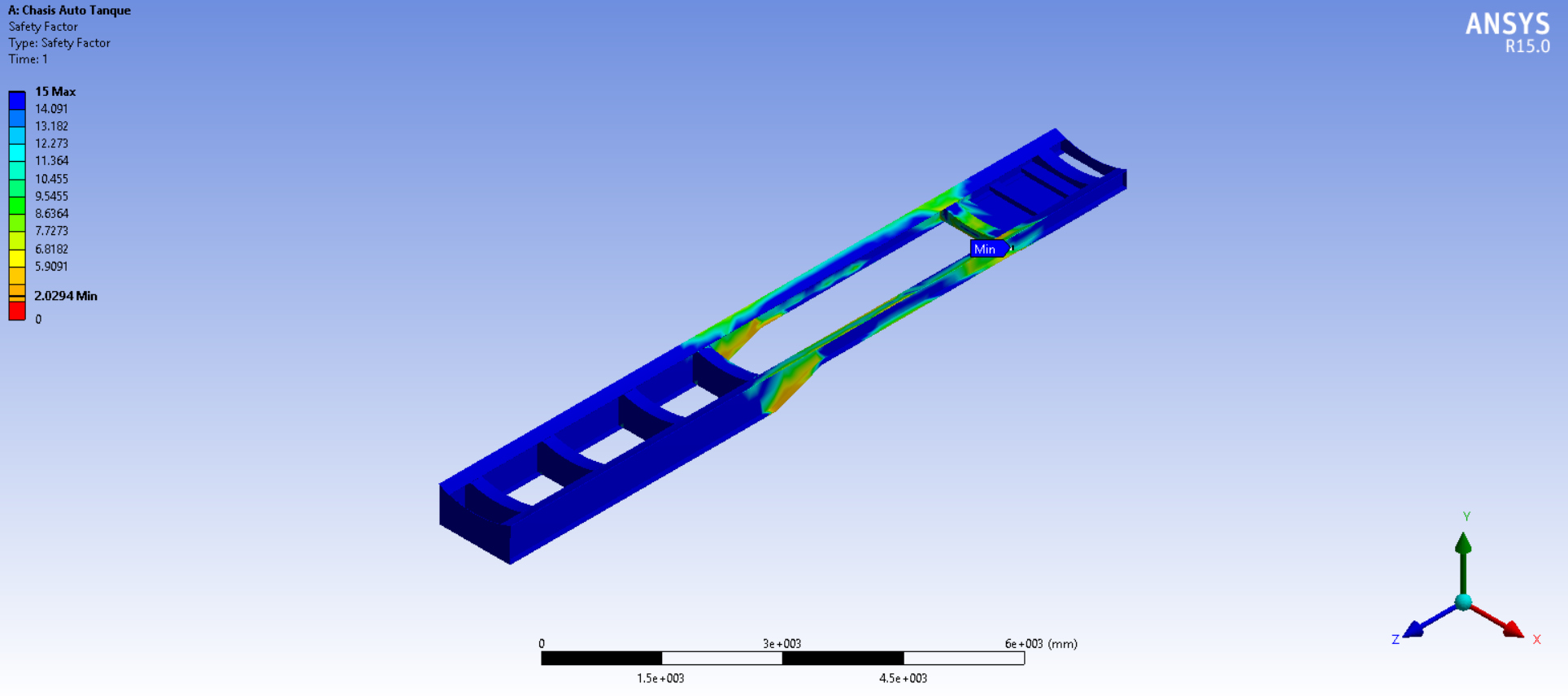 DISEÑO DE SOLDADURA
Las soldaduras como proceso de construcción de estructuras y piezas de maquina tiene una gran importancia debido que permite obtener elementos livianos, resistentes, económicos y seguros. 
El proceso de soldadura que se usará es de arco eléctrico con electrodo revestido SMAW, combinado con proceso SAW para el cuerpo del auto tanque, ya que son los métodos más utilizados en nuestro medio, donde se facilitan los procesos de fabricación, mantenimiento y reparación.

Las soldaduras de principal estudio en este diseño son las siguientes: 
Cuerpo del Tanque 
Cabezas del Tanque 
Espejos Deflectores
Chasis del Auto Tanque
DISEÑO DE SOLDADURA
Las soldaduras como proceso de construcción de estructuras y piezas de maquina tiene una gran importancia debido que permite obtener elementos livianos, resistentes, económicos y seguros. 
El proceso de soldadura que se usará es de arco eléctrico con electrodo revestido SMAW, combinado con proceso MIG, ya que son los métodos más utilizados en nuestro medio, donde se facilitan los procesos de fabricación, mantenimiento y reparación.

Las soldaduras de principal estudio en este diseño son las siguientes: 
Cuerpo del Tanque 
Cabezas del Tanque 
Espejos Deflectores
Chasis del Auto Tanque
DISEÑO DE SOLDADURA
Material de Aporte
El material utilizado para la fabricación del tanque es acero ASTM A-36. Se ha seleccionado para el cordón, raíz y posteriores, según el código, electrodos E60-11, E60-13, E7018 y EM12 (Tabla 3.1 de AWS D1.1).
Tipos de Juntas
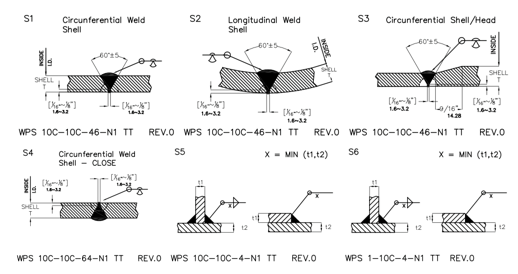 DISEÑO DE SOLDADURA
DISEÑO DE SOLDADURA
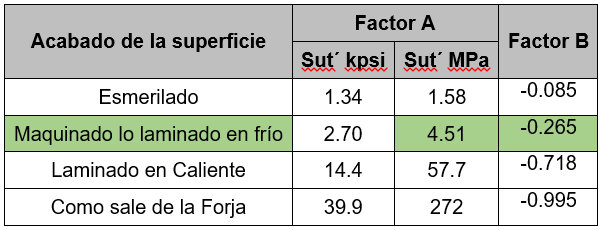 DISEÑO DE SOLDADURA
DISEÑO DE SOLDADURA
DISEÑO DE SOLDADURA EN EL CUERPO
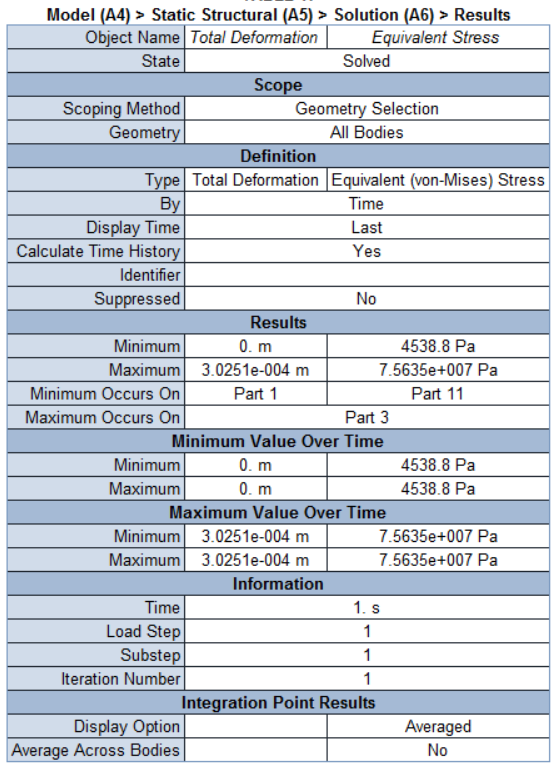 DISEÑO DE SOLDADURA EN EL CUERPO
DISEÑO DE SOLDADURA EN LAS CABEZAS
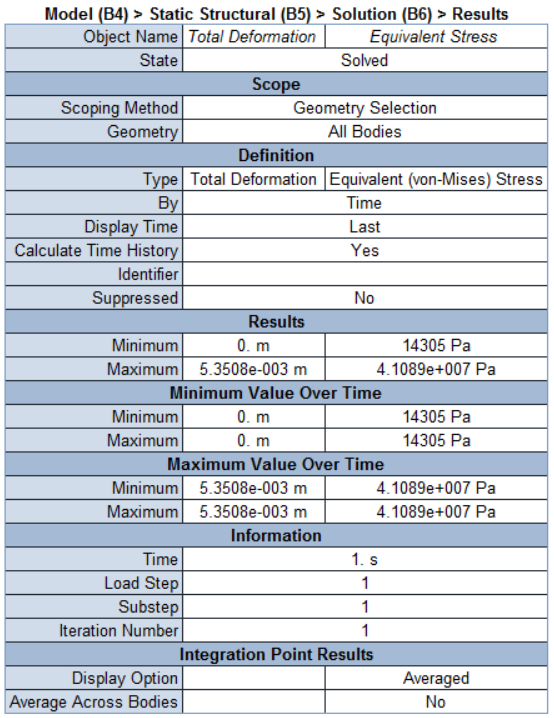 DISEÑO DE SOLDADURA LAS CABEZAS
DISEÑO DE SOLDADURA EN LOS ESPEJOS
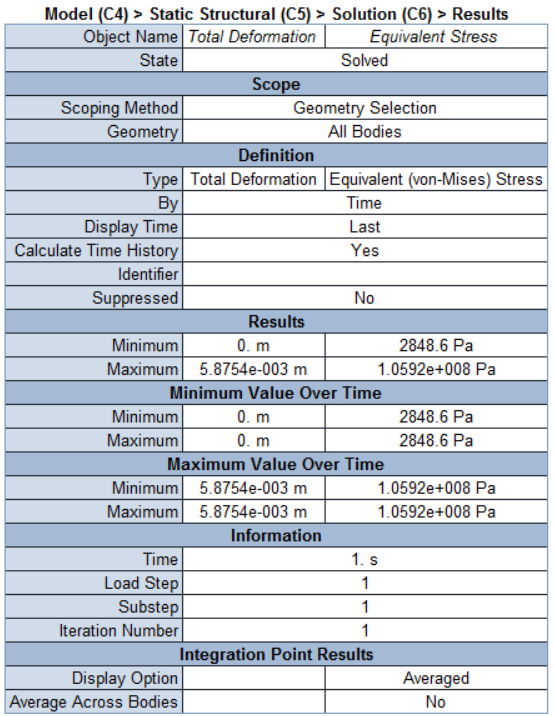 DISEÑO DE SOLDADURA LOS ESPEJOS
DISEÑO DE SOLDADURA EN EL CHASIS
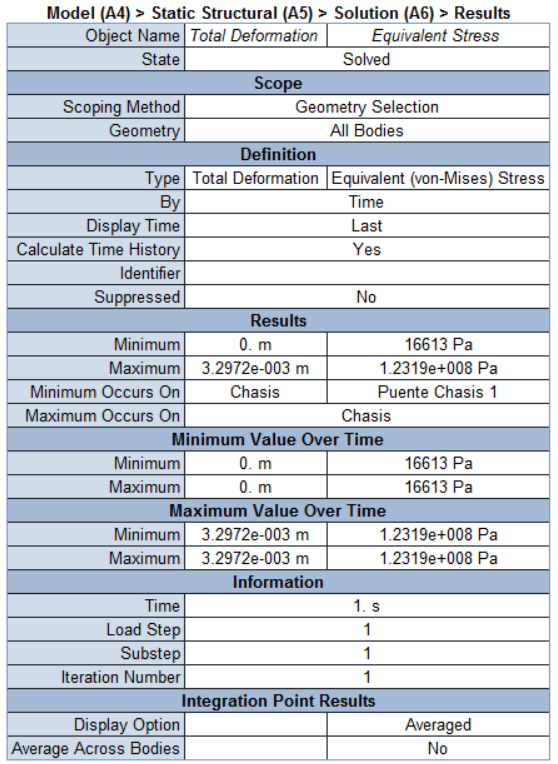 DISEÑO DE SOLDADURA EN EL CHASIS
DISEÑO TÉRMICO: DIMENSIONAMIENTO DEL MATERIAL AISLANTE
Como material aislante se ha seleccionado la lana de vidrio, ya que es un material de bajo peso, bajo costo, no toxico, incombustible, durable, confiable y de fácil instalación, por otro lado es un material común en el mercado nacional.
Para este análisis se han tomado radios medio ya que la sección de tanque es elíptica.
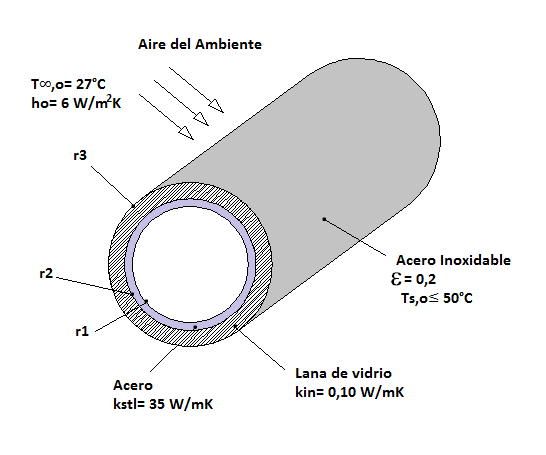 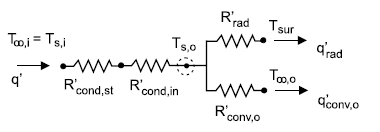 DISEÑO TÉRMICO: DISEÑO DEL SISTEMA DE CALENTAMIENTO
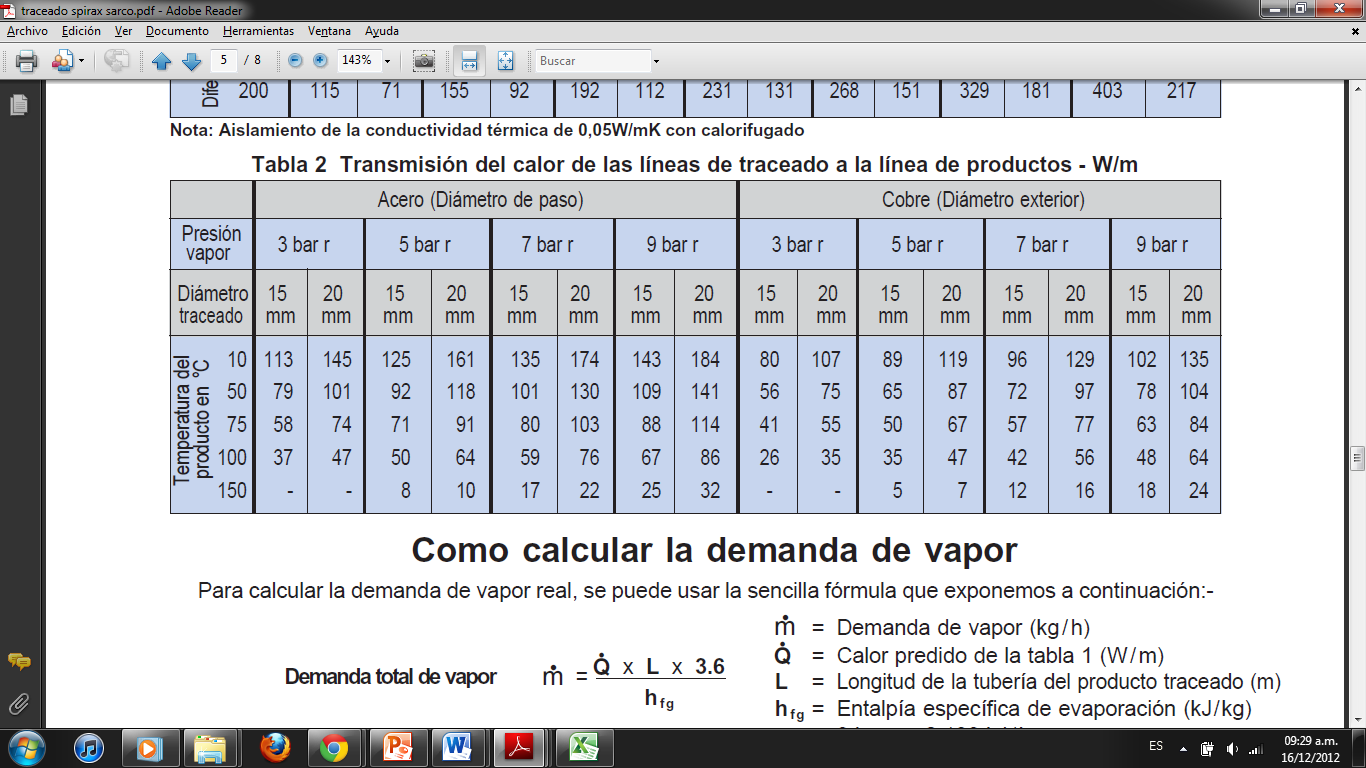 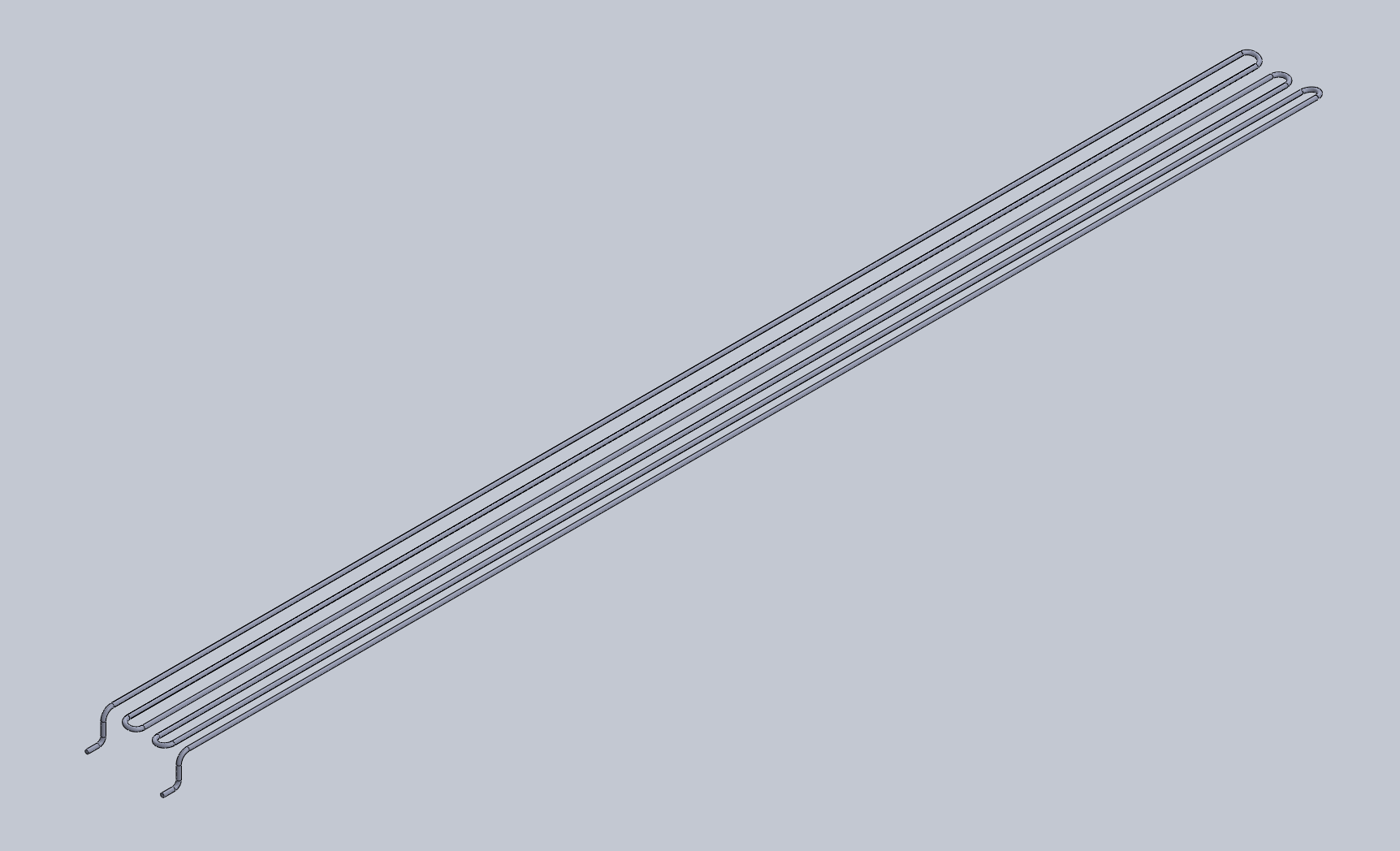 DISEÑO SISTEMA DE RECIRCULACIÓN
CONSTRUCCIÓN Y MONTAJE
TECNOLOGÍA DE CONSTRUCCIÓN
La construcción de las partes del tanque se las realizó en los talleres de la empresa Industria Acero delos Andes S.A., en la siguiente tabla se muestran las máquinas y equipos utilizados en la construcción
TECNOLOGÍA DE CONSTRUCCIÓN
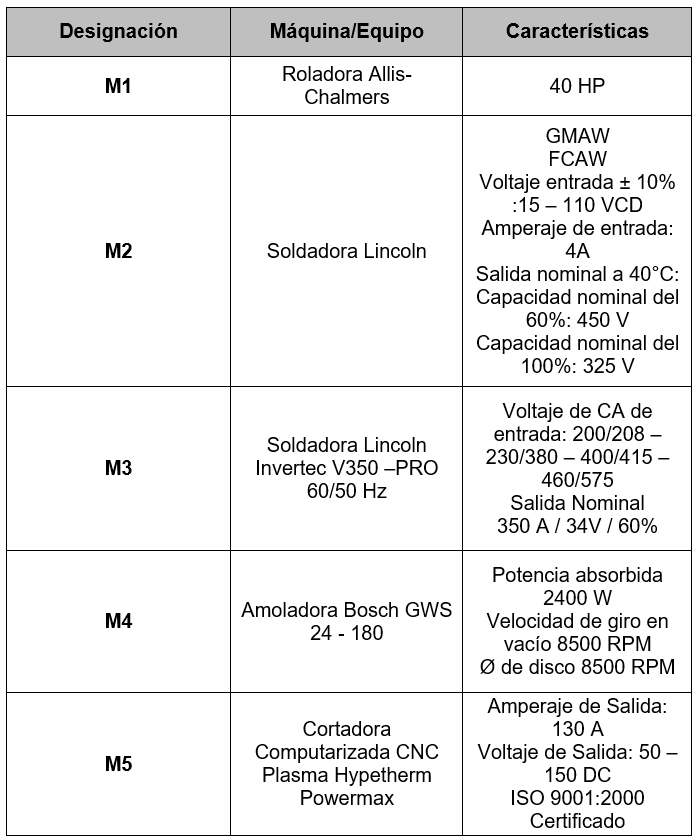 TECNOLOGÍA DE CONSTRUCCIÓN
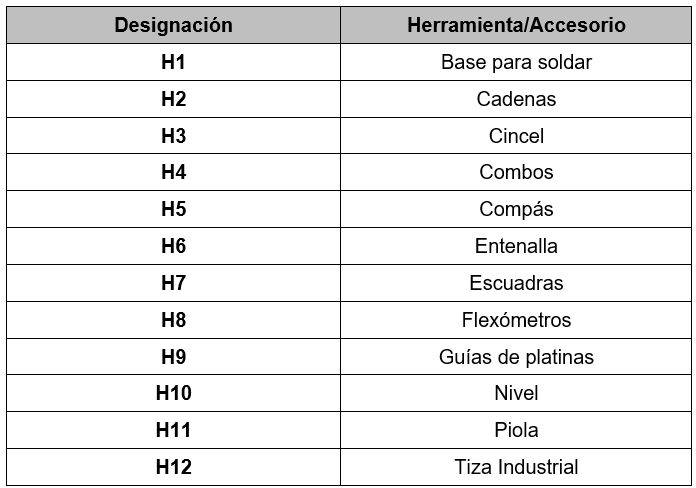 OPERACIONES TECNOLÓGICAS
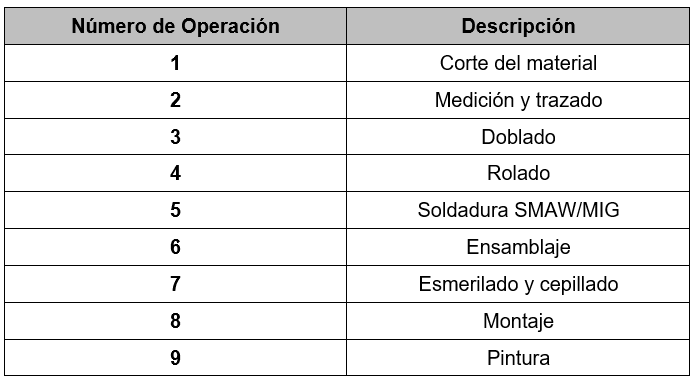 SIMBOLOGIA DE DIAGRAMAS DE FLUJO
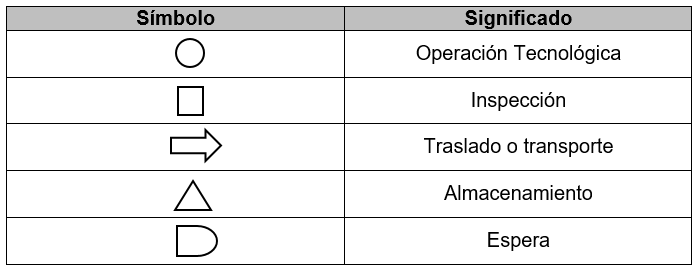 CONSTRUCCIÓN DEL TANQUE DEL AUTO TANQUE
La construcción requiere de herramientas que ayuden a la organización y entendimiento del procedimiento a realizar.

El diagrama de flujo es una herramienta que representa las operaciones tecnológicas que se siguen en las etapas de construcción del tanque. Las operaciones no tienen un orden de seguimiento estricto, se ejecutan conforme la necesidad de avance de la construcción.
FLUJOGRAMA CONSTRUCCIÓN DEL CUERPO
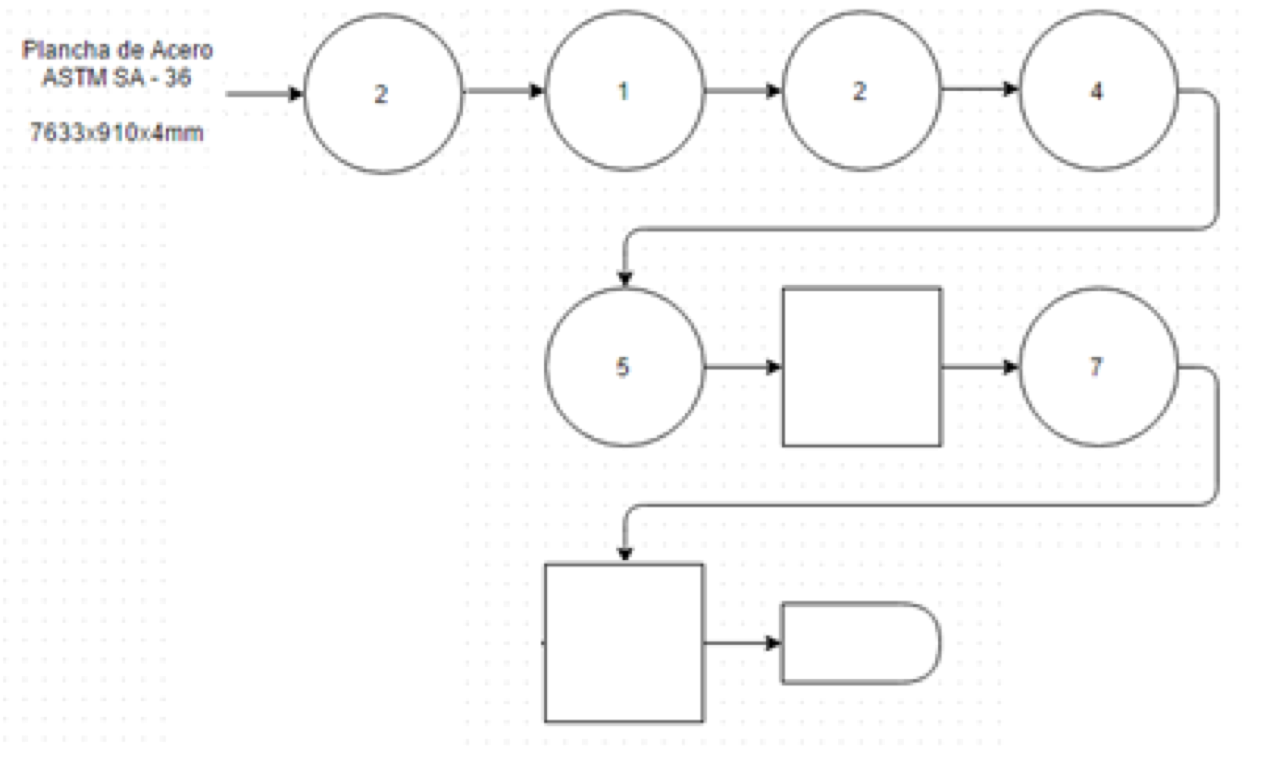 FLUJOGRAMA CONSTRUCCIÓN DE CABEZAS
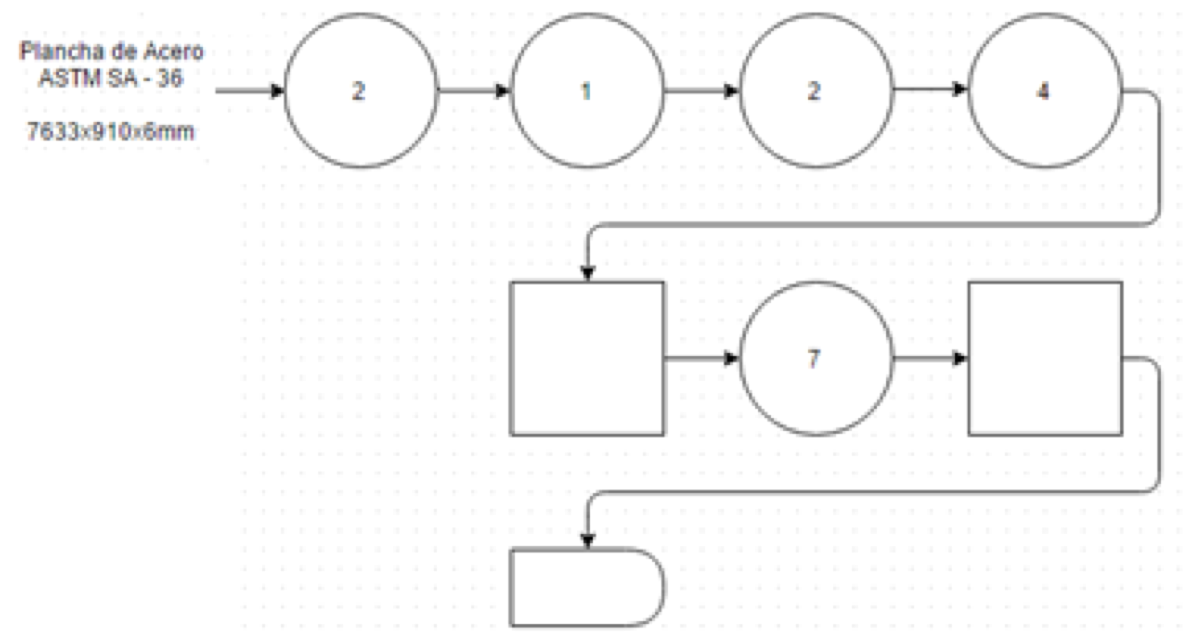 FLUJOGRAMA CONSTRUCCIÓN DEL SISTEMA DE CALENTAMIENTO
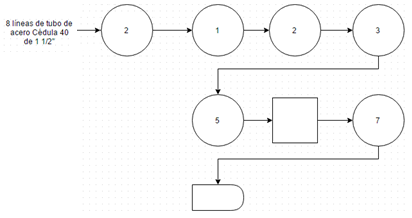 FLUJOGRAMA CONSTRUCCIÓN DEL SISTEMA DE RECIRCULACIÓN
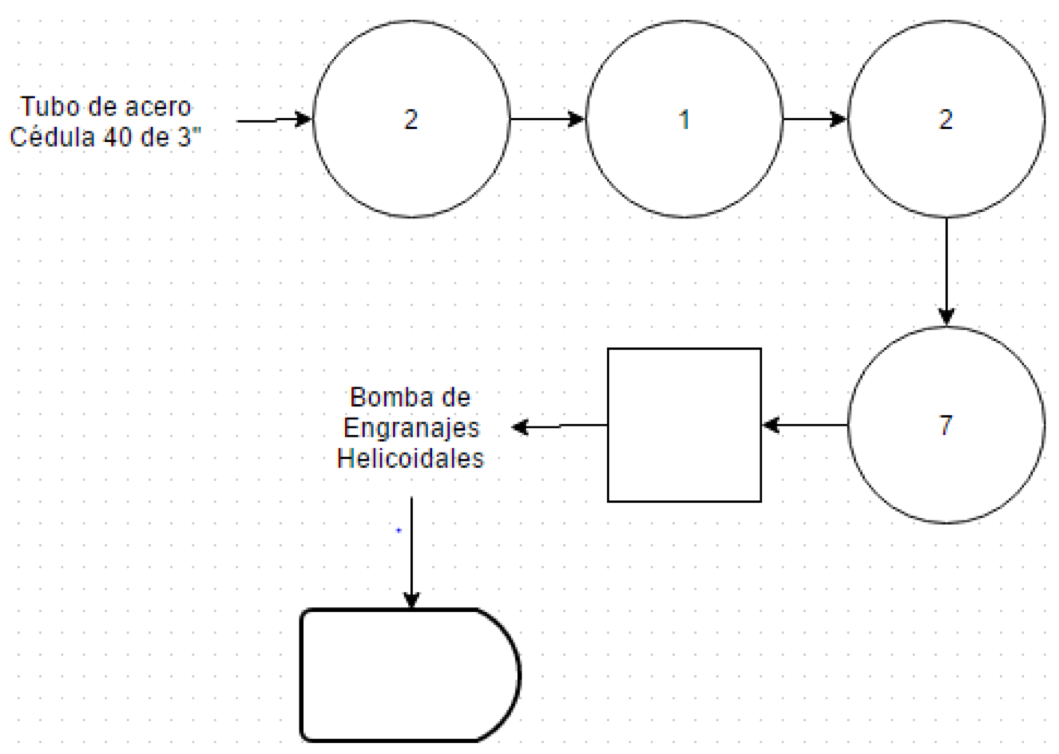 OPERACIONES DE MONTAJE
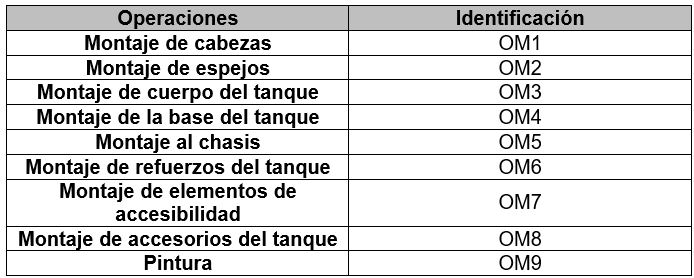 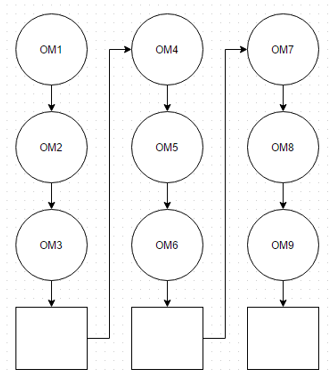 FLUJOGRAMA DE MONTAJE
MAPA DE PROCESOS DE CONSTRUCCIÓN Y ENSAMBLAJE
Un proceso es un conjunto de actividades y recursos interrelacionados que transforman elementos de entrada en elementos de salida aportando valor añadido para el cliente o usuario. Los recursos pueden incluir: personal, finanzas, instalaciones, equipos técnicos, métodos, etc. (Roure, 2007)
El mapa de procesos es una herramienta gráfica que ayuda a representar y visualizar los procesos que intervienen en la construcción del tanque.
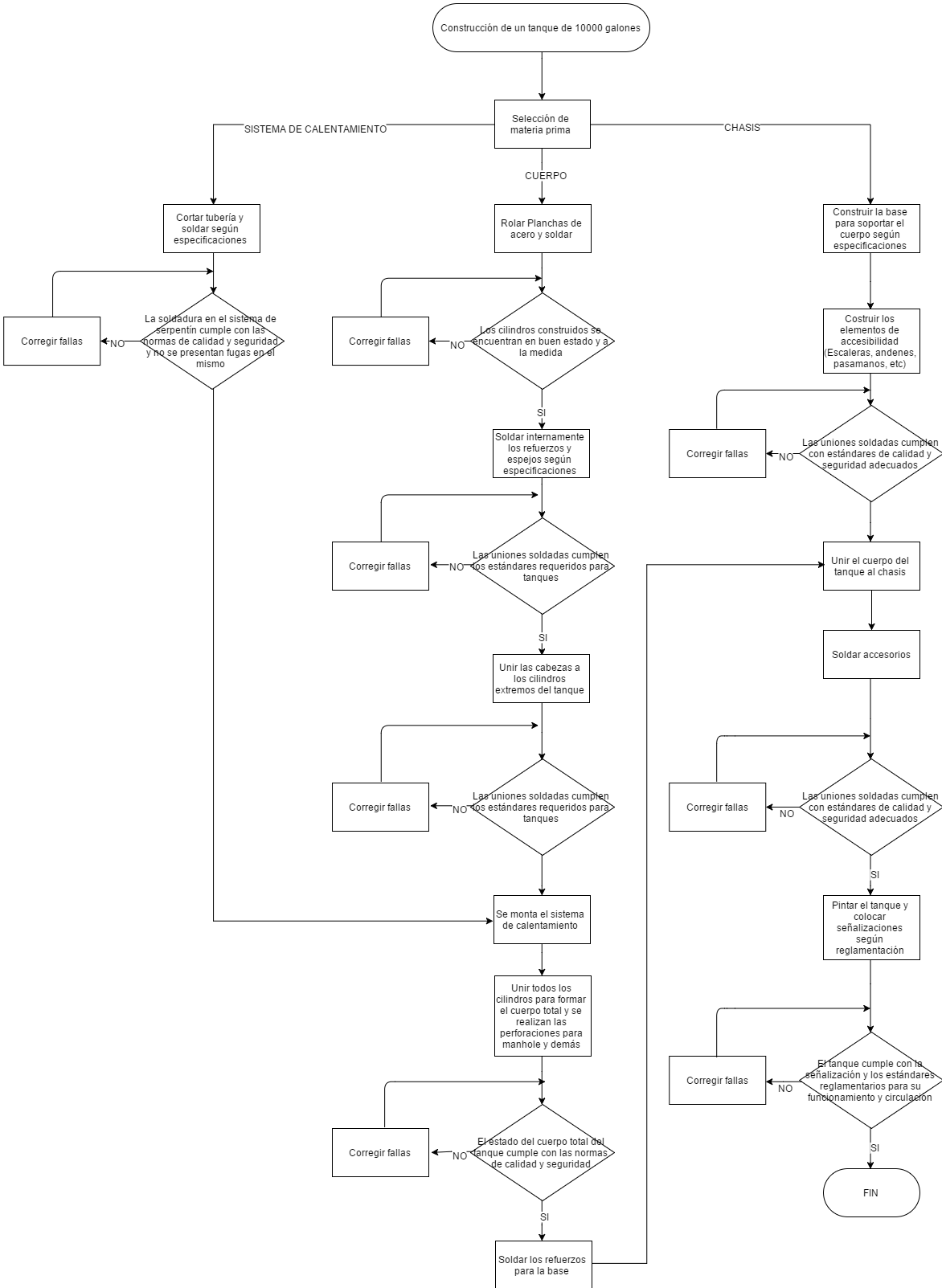 ANÁLISIS ECONÓMICO Y FINANCIERO
COSTOS DIRECTOS:
Materiales
Mano de Obra
COSTOS INDIRECTOS
COSTO TOTAL
CONCLUSIONES
CONCLUSIONES
CONCLUSIONES
Se ha desarrollado un diseño mecánico y estructural tomando en cuenta los riesgos de accidente a los que está expuesto el auto tanque a la hora de ser operado, obteniendo un factor de seguridad en el diseño mecánico del tanque de almacenamiento de 3.31, y en el diseño estructural del chasis de 2.03.
CONCLUSIONES
Realizado el análisis estructural del diseño de chasis proporcionado por la empresa se determinó que este cumple con los requerimientos de resistencia, además también de comprobar la convergencia entre los resultados arrojados por el software CAD/CAE y los cálculos mediante análisis de vigas.
CONCLUSIONES
El tanque construido cumple con la norma NFPA 385 Standard for Tank Vehicles for Flammable and Combustible Liquids 2010 Edition. Considerado un líquido Clase III, el diseño cumple con las consideraciones estructurales y de seguridad establecidas.
CONCLUSIONES
La sección elíptica del cuerpo del auto tanque otorga ventajas como mayor estabilidad durante el transporte debido a que tiene un centro de gravedad más bajo que las otras secciones consideradas.
RECOMENDACIONES
RECOMENDACIONES
Es recomendable realizar más estudios en cuanto al diseño del auto tanque para poder llegar a un factor de seguridad igual o mayor a lo establecido en la norma americana NFPA 385, que de un valor de cuatro, sin afectar el peso total del auto tanque y el valor económico.
RECOMENDACIONES
Se recomienda documentar las actividades y procesos realizados de tal manera que sean soporte para futuros proyectos y poder retomar proceso de construcción ya que hubo varias demoras dentro del proceso, ya que la empresa debían atender otras responsabilidades.
RECOMENDACIONES
Implementar una roladora de alta tecnología capaz de modificar los radios de doblado con mayor facilidad y logra obtener cilindros de sección elíptica de alta precisión.
RECOMENDACIONES
Se recomienda la implementación del sistema de recirculación, puesto que lograría la homogeneización del asfalto almacenado, brindando un producto listo para ser procesado, y sin realizar un precalentamiento de la válvula en el momento de la descarga, ya que la constante recirculación de asfalto caliente que pasa por esta válvula reemplaza a dicho proceso.